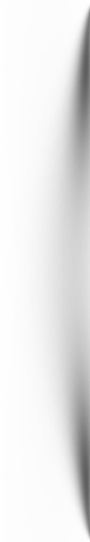 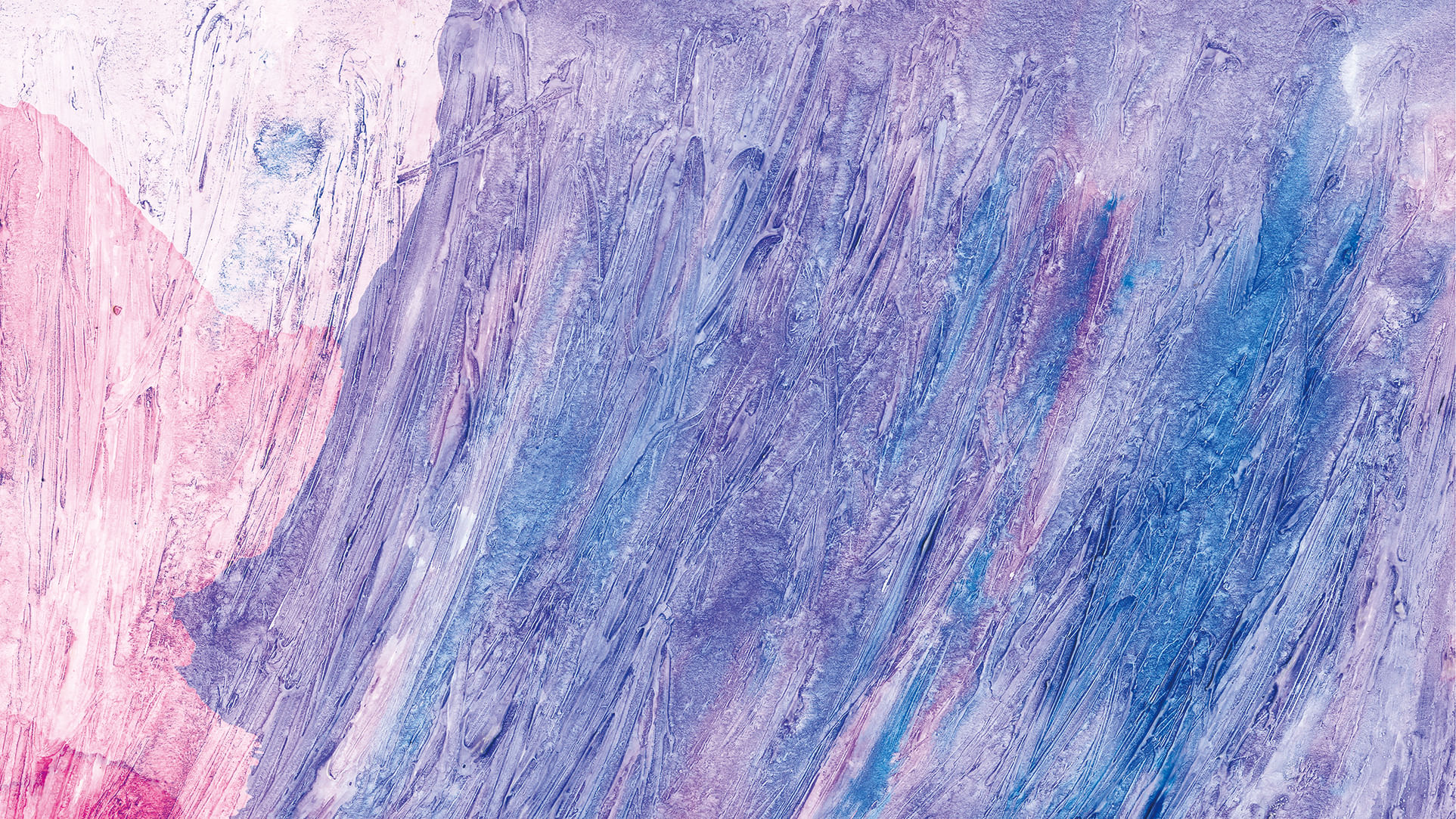 LOGO
PERSONAL RESUME
FREE PPT TEMPLATE
Insert the Subtitle of Your Presentation
Time ：20XX
Report ：jpppt.com
https://www.freeppt7.com
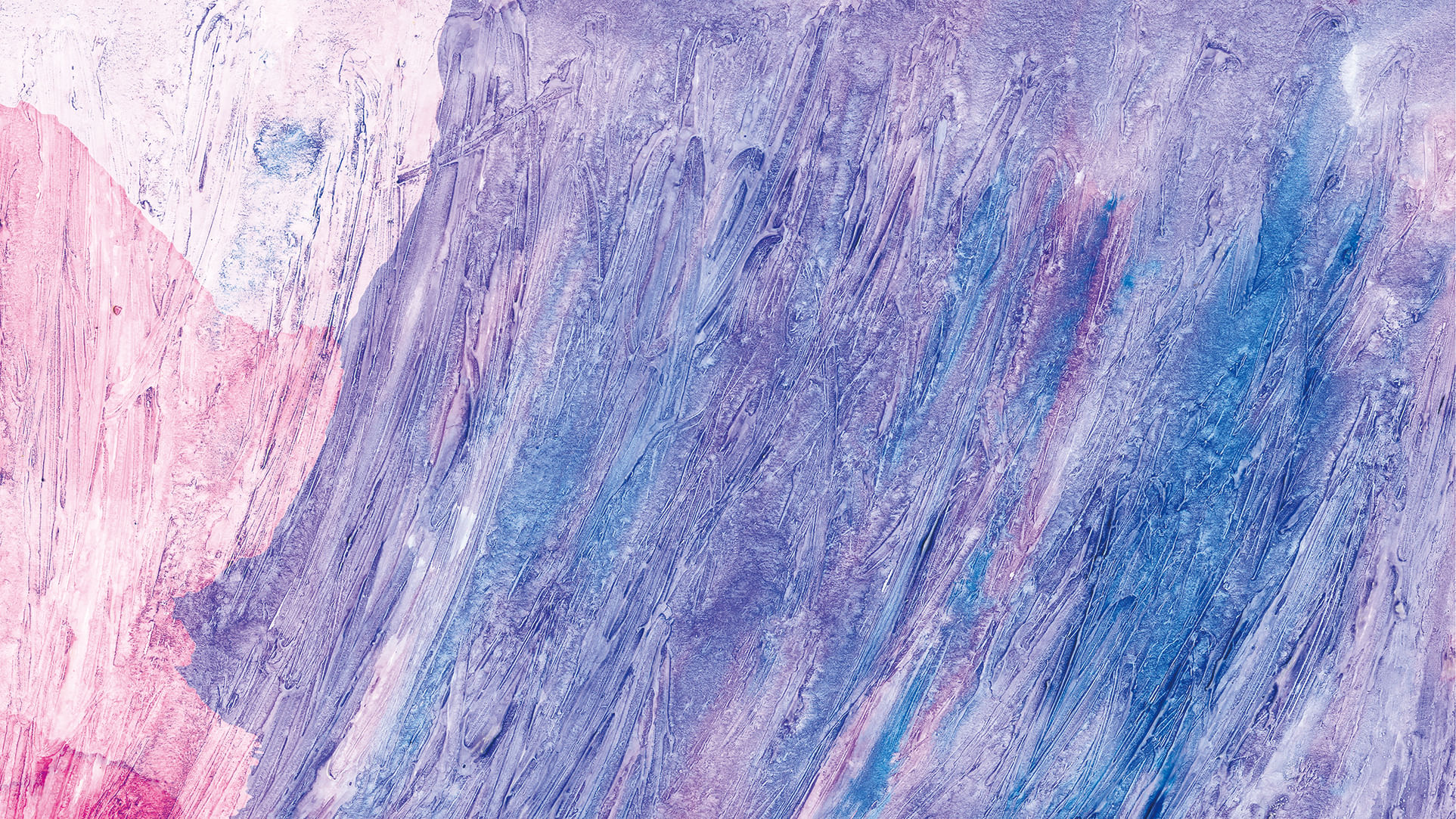 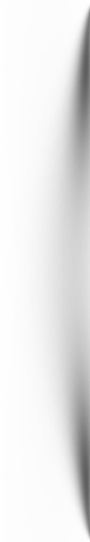 CONTENTS
Add title text
To the world you may be one person, but to one person.
Add title text
To the world you may be one person, but to one person.
1
3
Add title text
To the world you may be one person, but to one person.
Add title text
To the world you may be one person, but to one person.
2
4
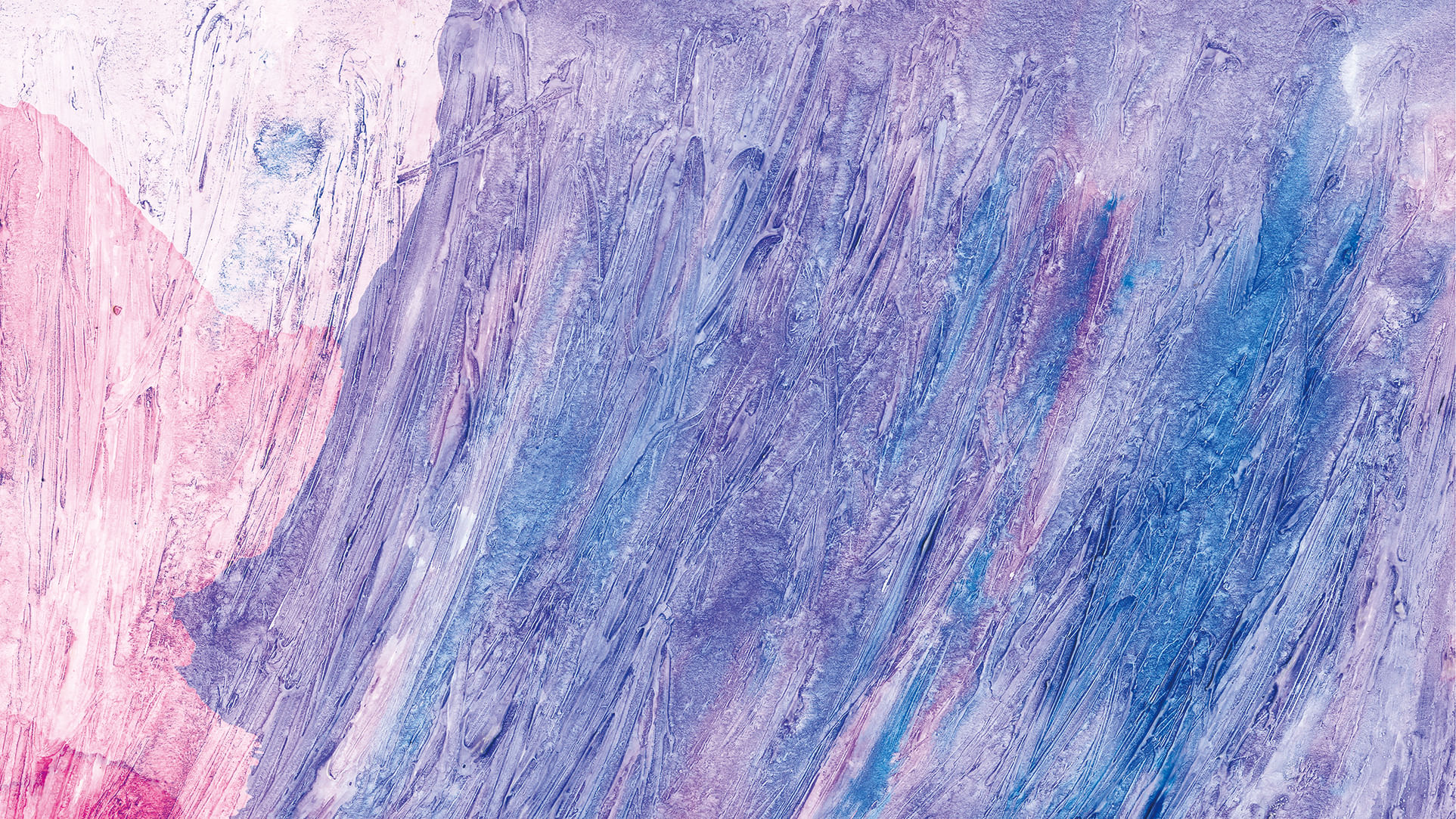 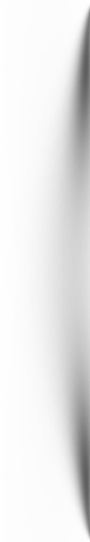 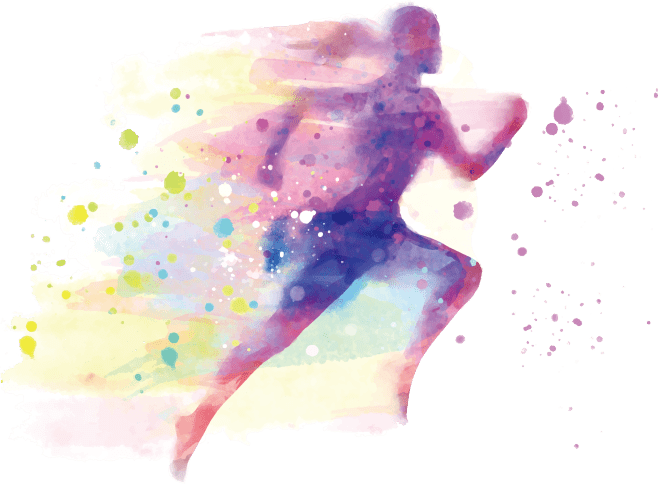 PART ONE
Add title text
Time would heal almost all wounds. If your wounds have not been healed up, please wait for a short while.
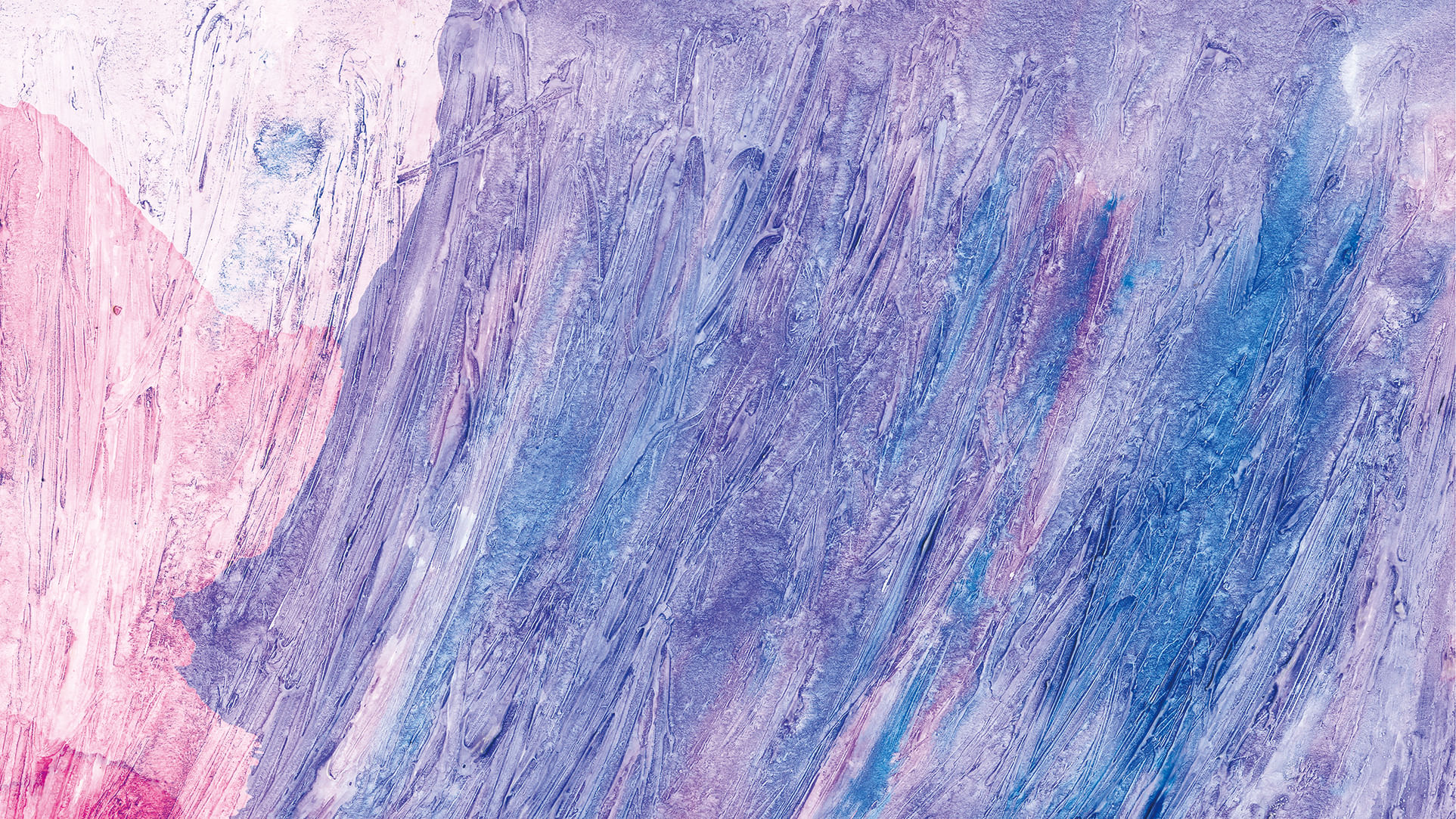 01 Add title text
Add title text
Add title text
Click here to add content that matches the title.
Click here to add content that matches the title.
02
01
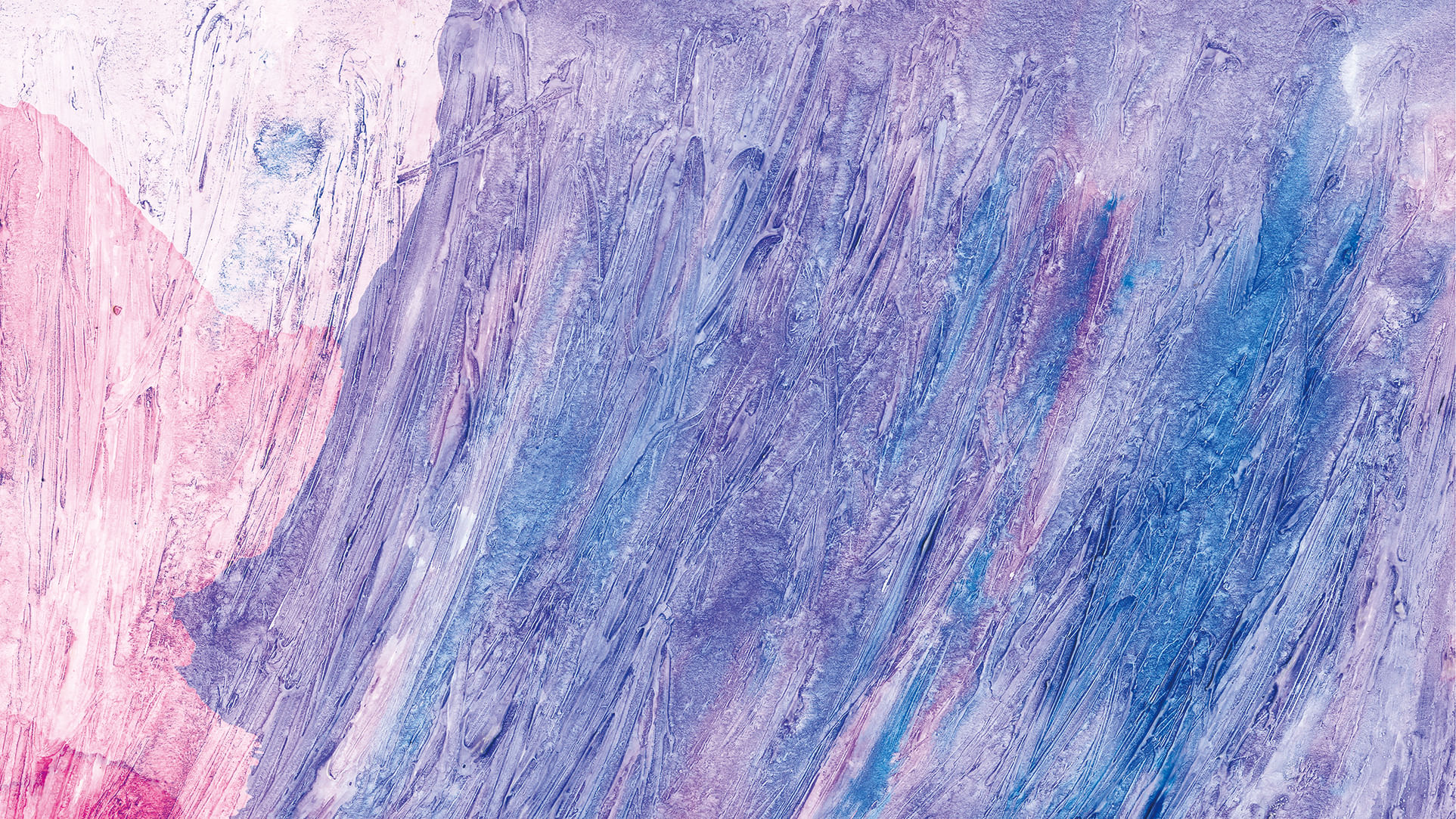 01 Add title text
Add title text
Add title text
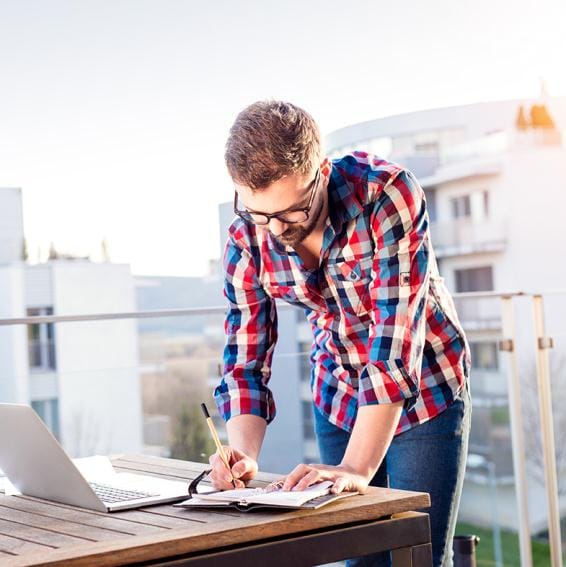 Click here to add content that matches the title.
Click here to add content that matches the title.
Add title text
Add title text
Click here to add content that matches the title.
Click here to add content that matches the title.
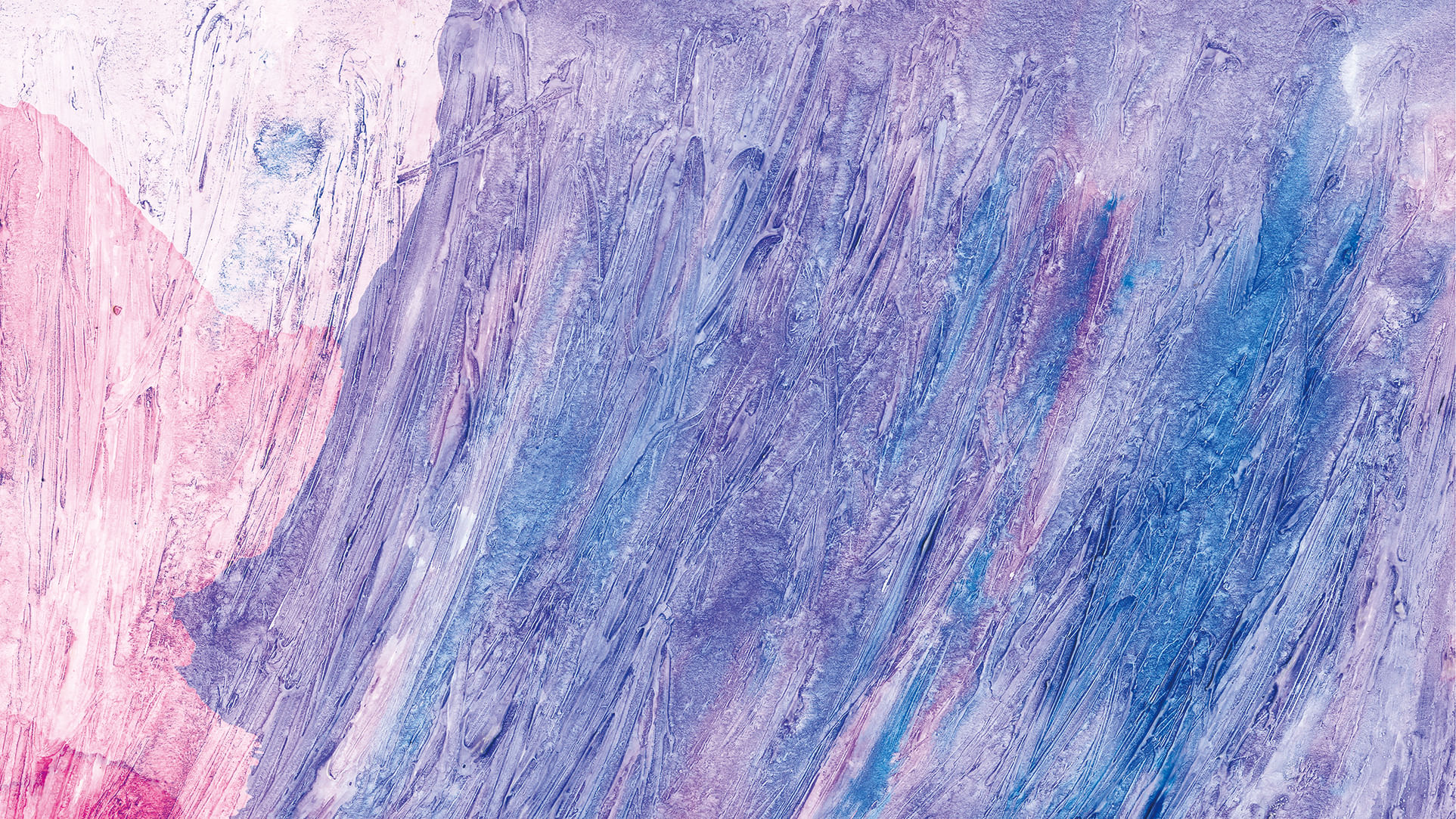 01 Add title text
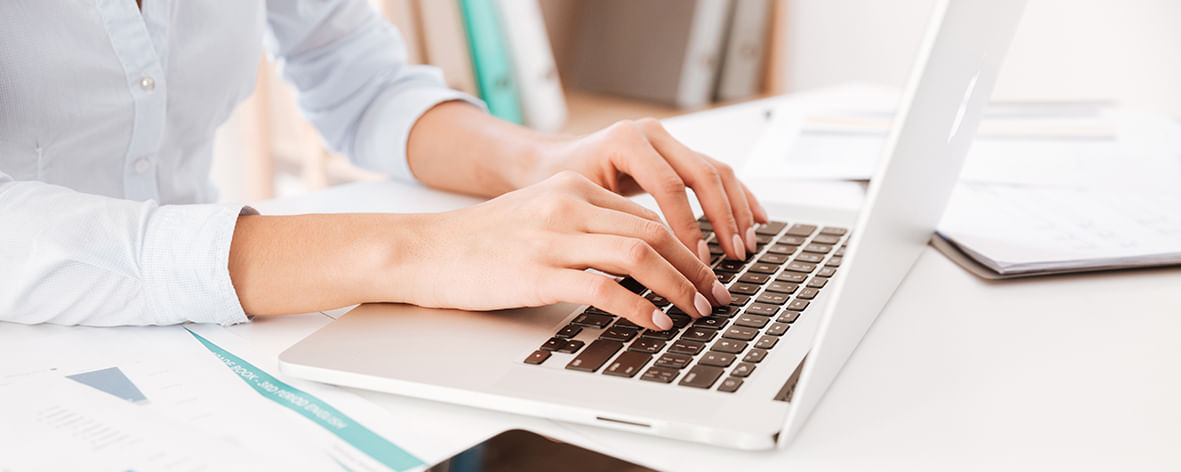 Add title text
Click here to add content that matches the title.
Click here to add content that matches the title.Click here to add content that matches the title.
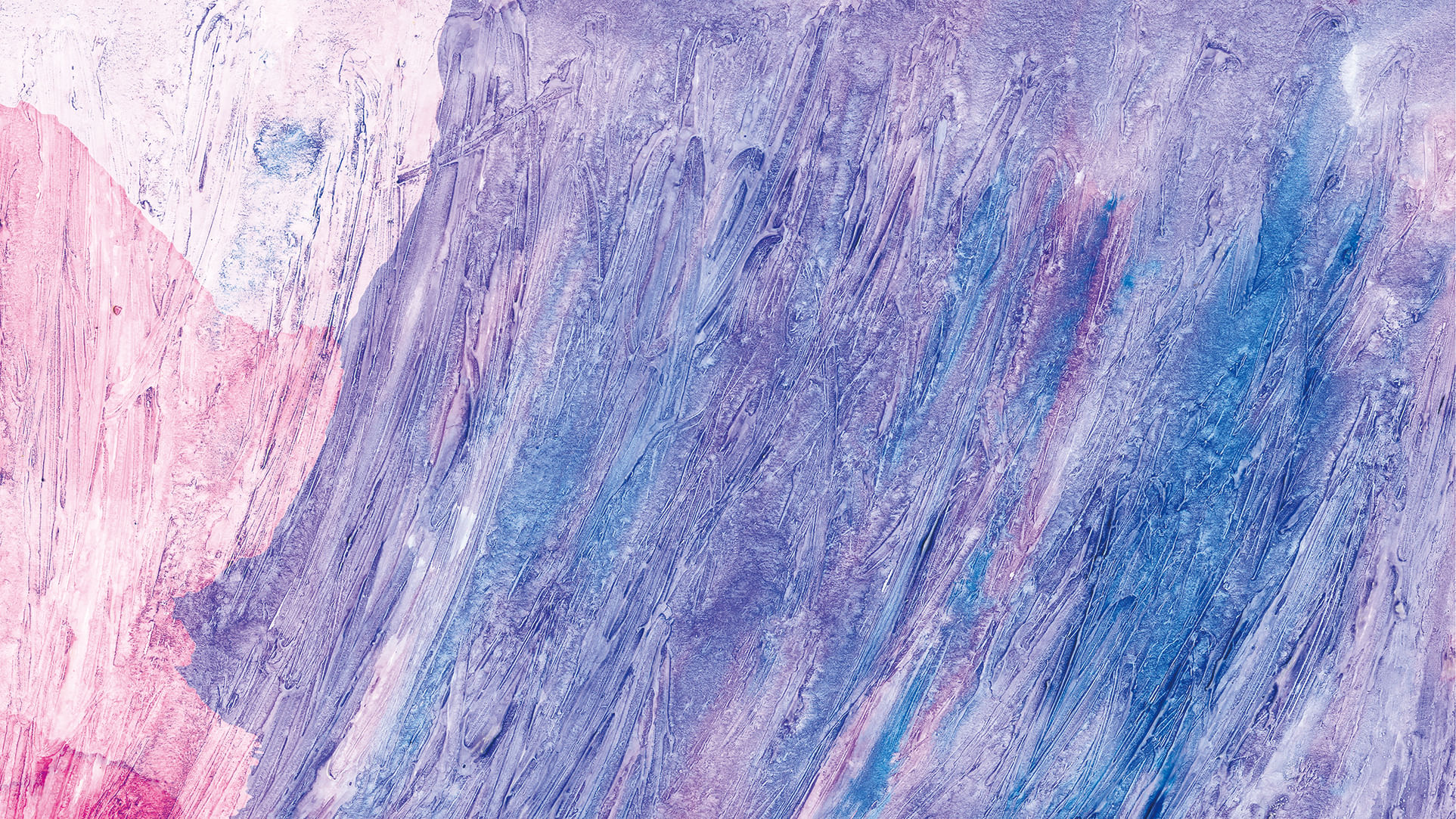 01 Add title text
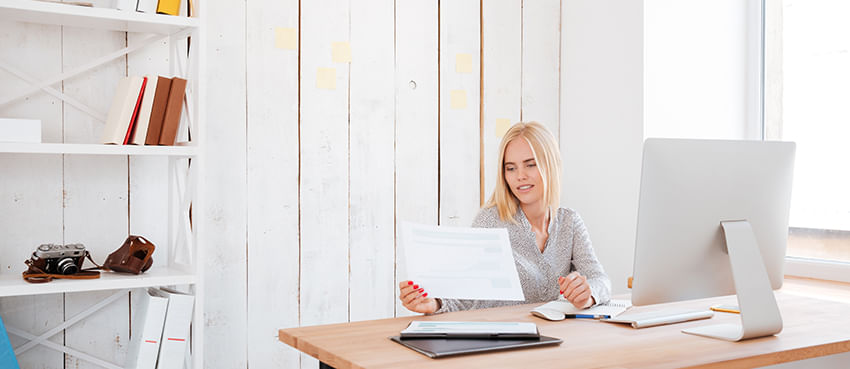 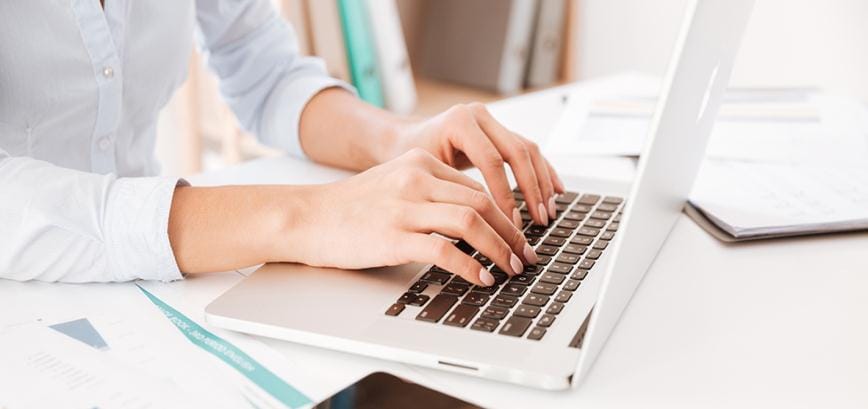 01
02
03
04
Add title text
Add title text
Add title text
Add title text
Click here to add content that matches the title.
Click here to add content that matches the title.
Click here to add content that matches the title.
Click here to add content that matches the title.
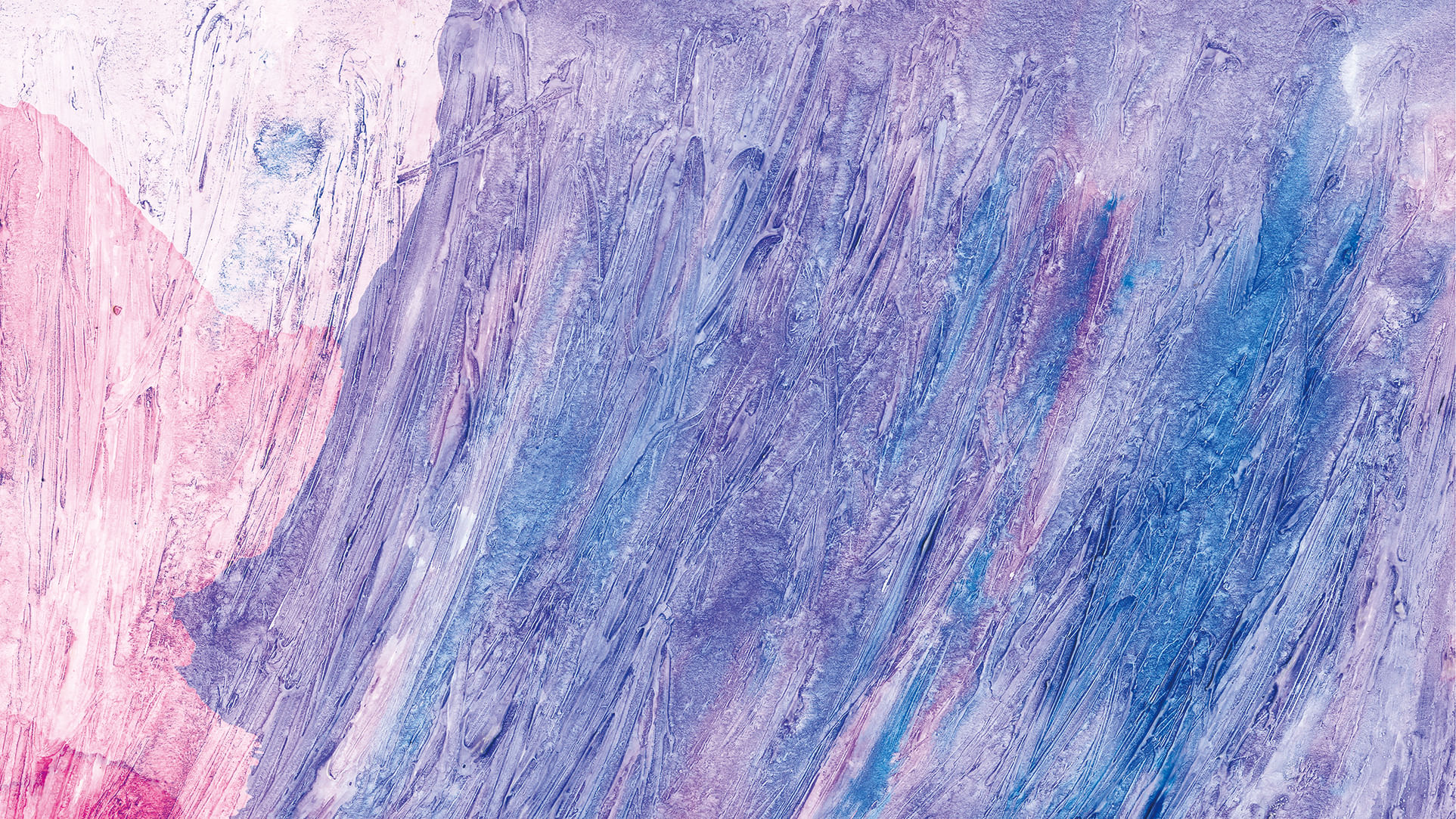 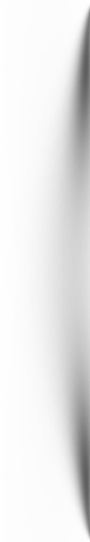 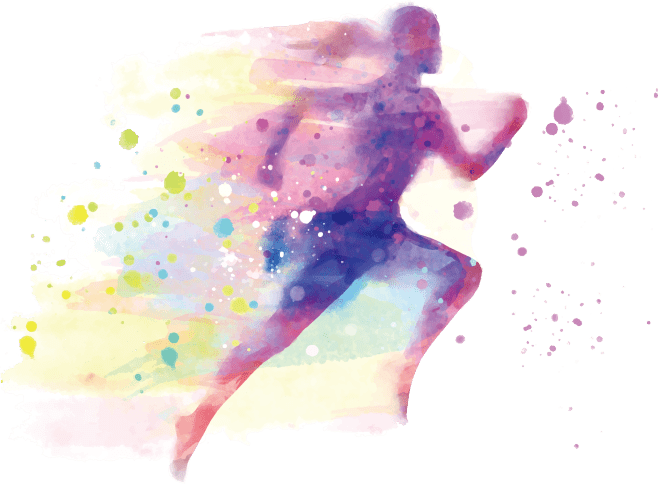 PART TWO
Add title text
Time would heal almost all wounds. If your wounds have not been healed up, please wait for a short while.
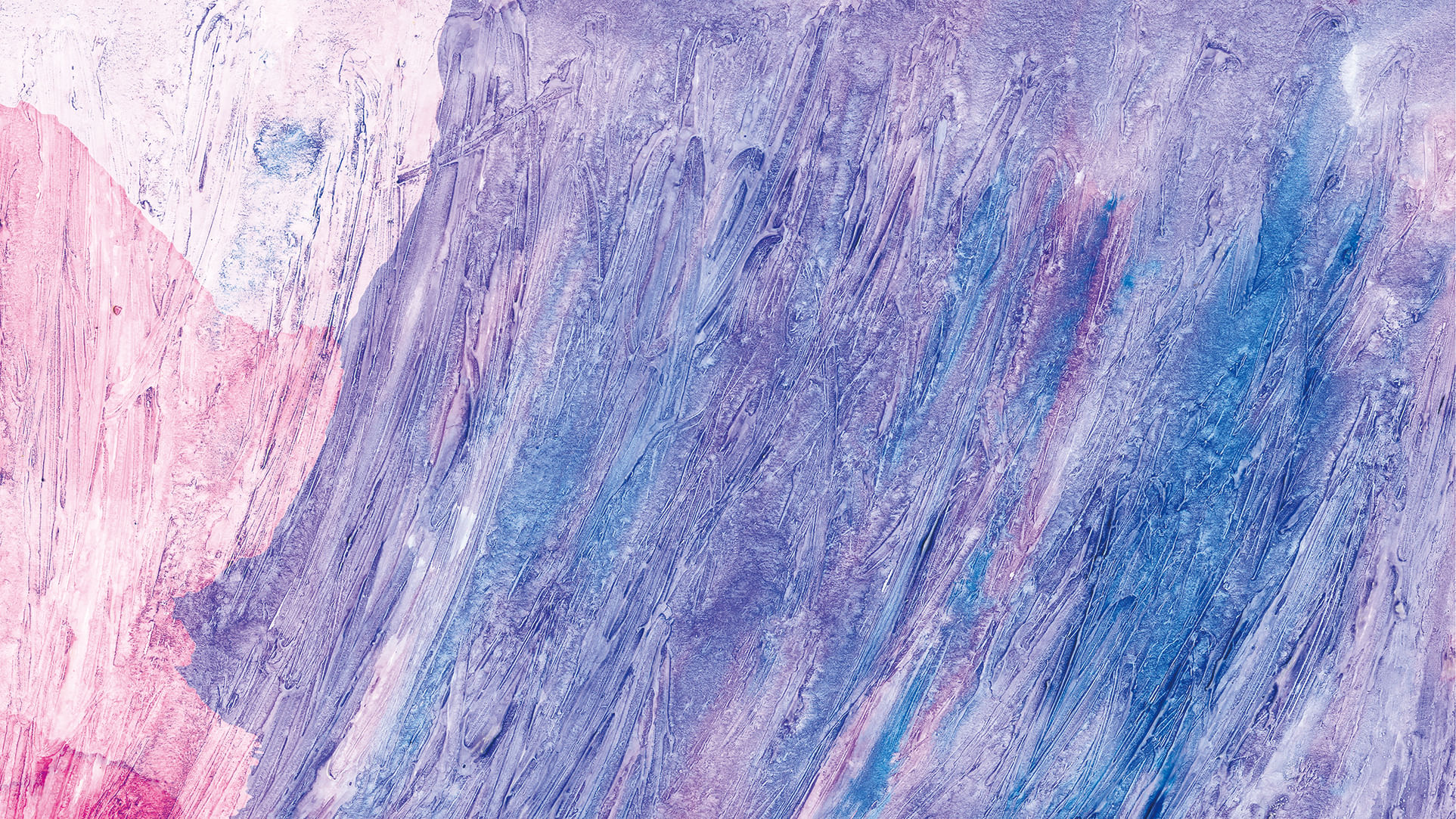 02 Add title text
Add title text
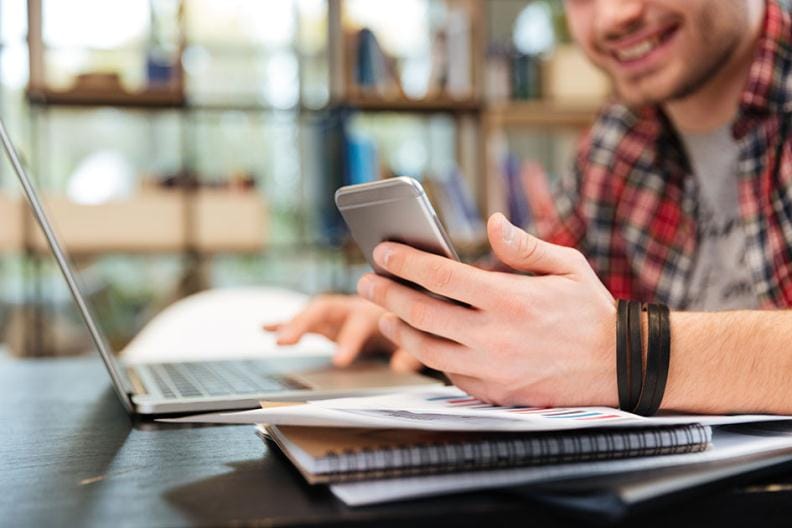 Click here to add content that matches the title.Click here to add content that matches the title.
Add title text
Click here to add content that matches the title.Click here to add content that matches the title.
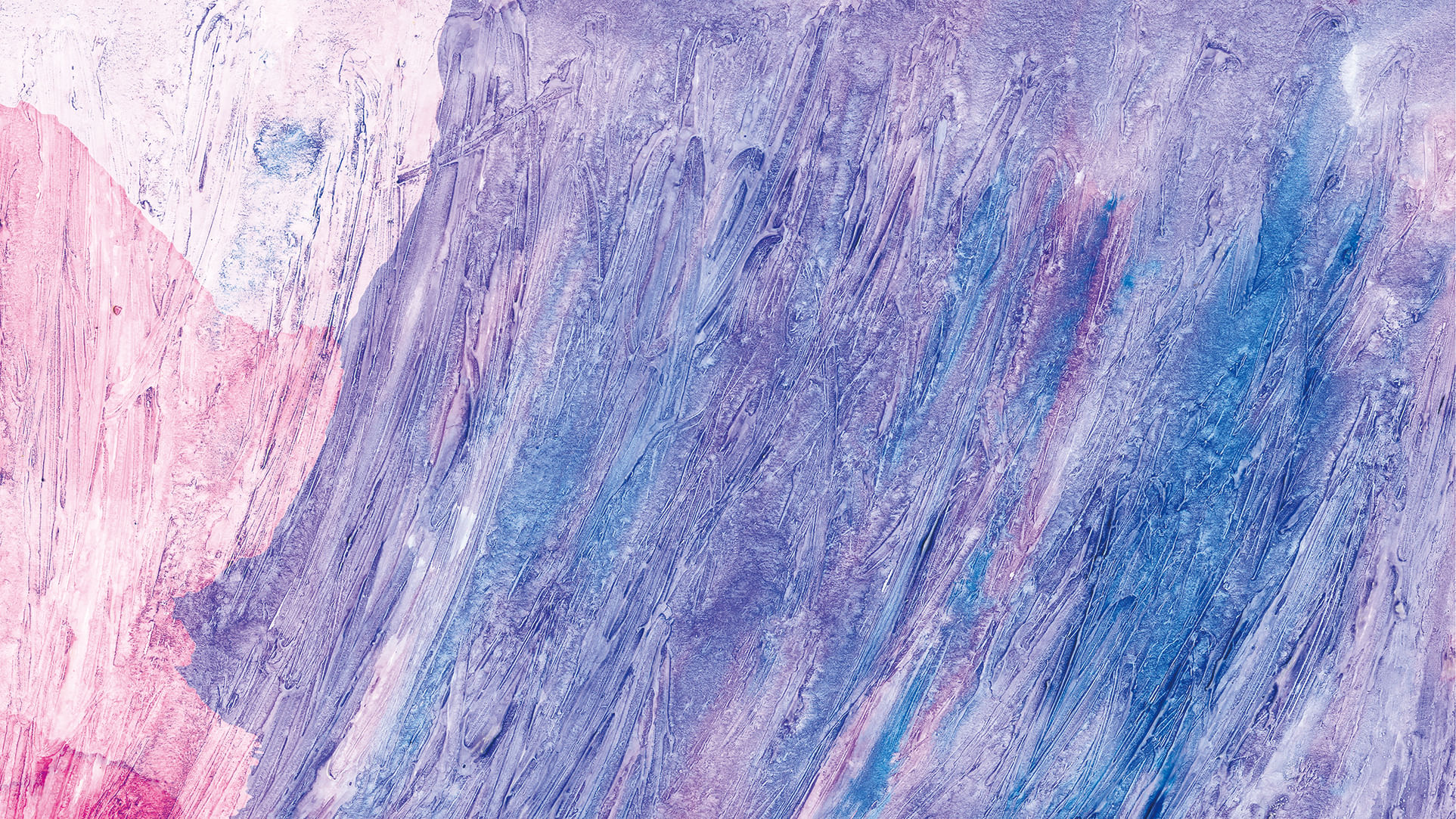 02 Add title text
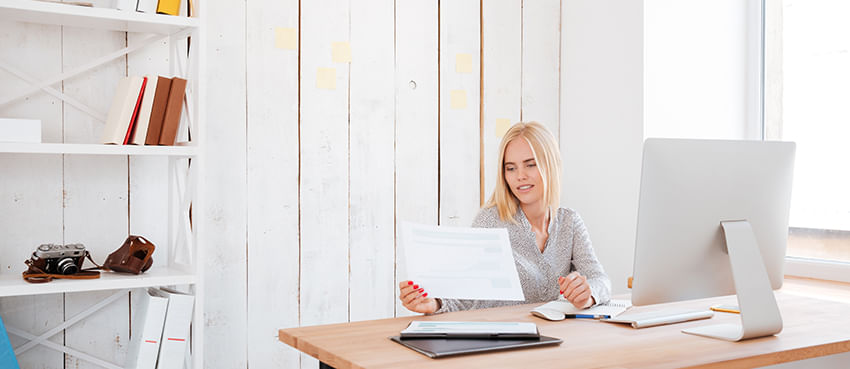 Add title text
01
02
03
04
Add title text
Add title text
Add title text
Add title text
Click here to add content that matches the title.
Click here to add content that matches the title.
Click here to add content that matches the title.
Click here to add content that matches the title.
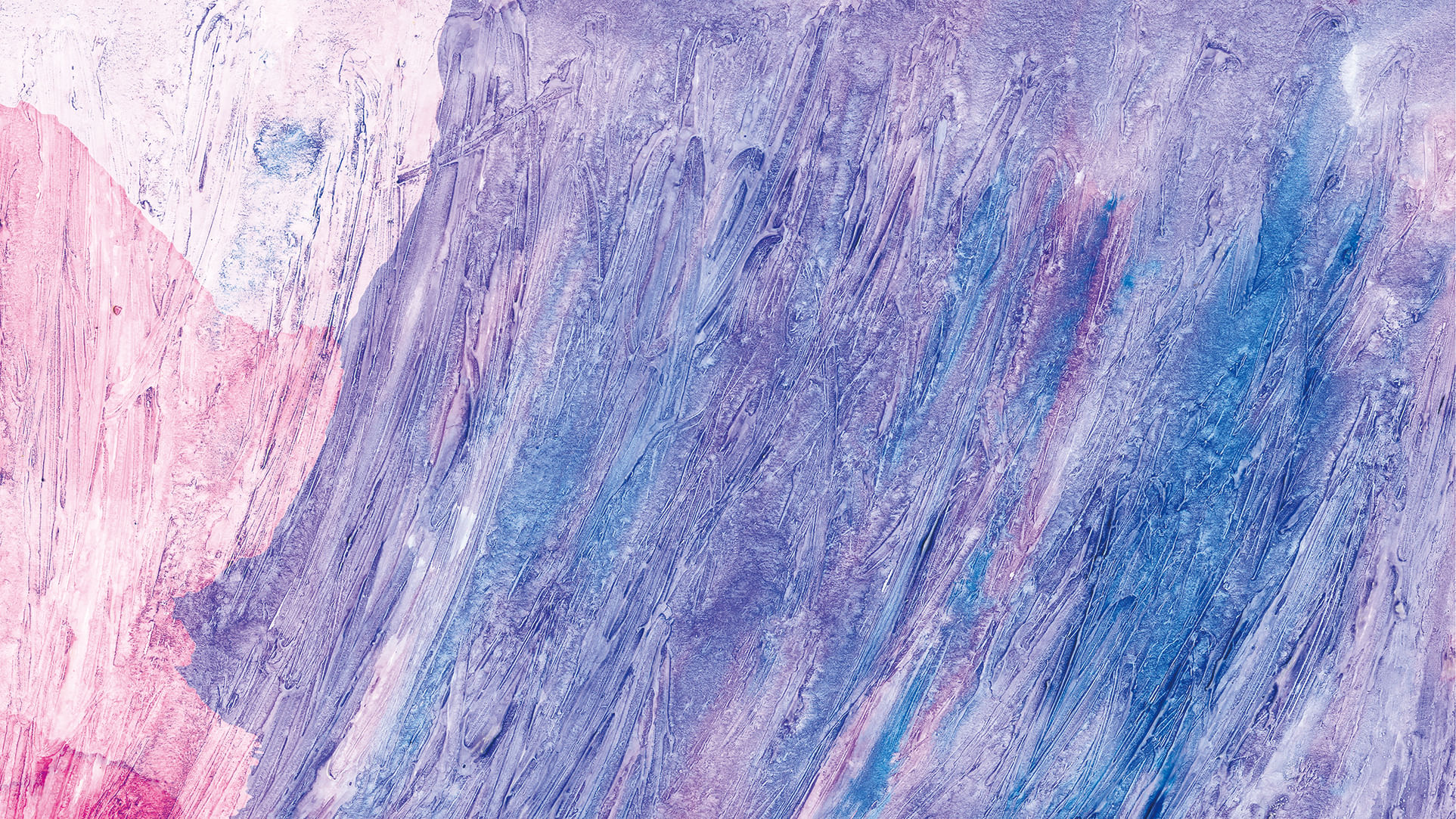 02 Add title text
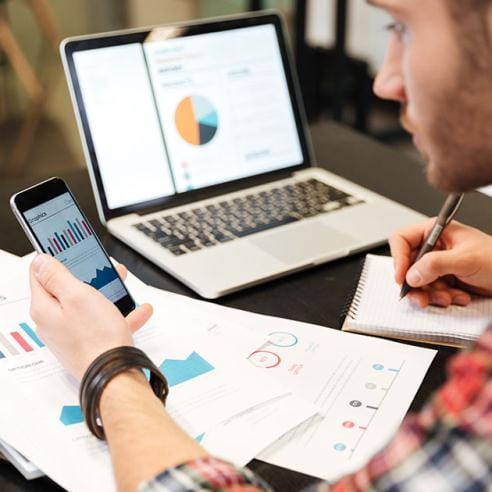 Add title text
Click here to add content that matches the title.
Click here to add content that matches the title.
01
02
Click here to add content that matches the title.
Click here to add content that matches the title.
Click here to add content that matches the title.
03
04
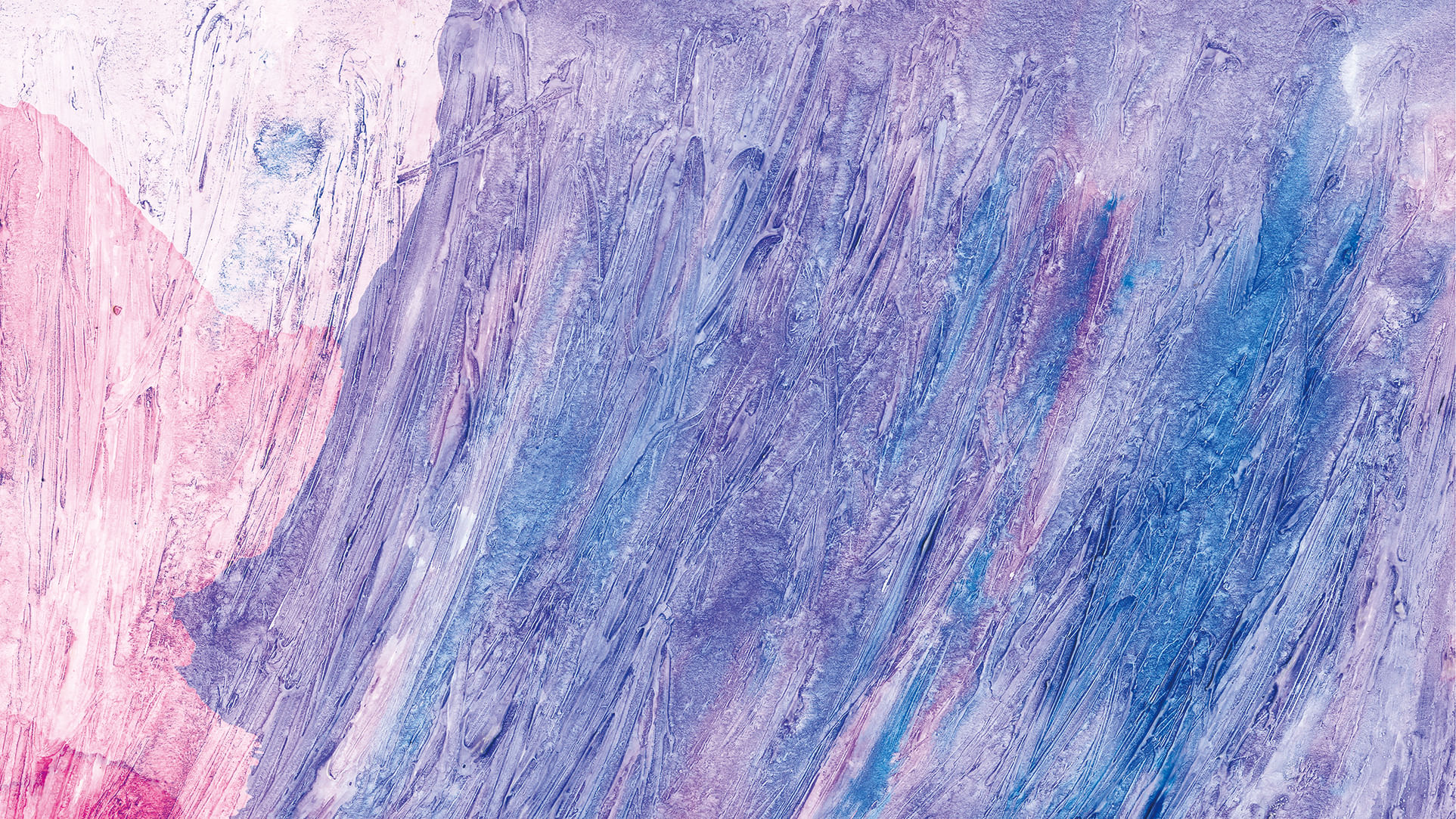 02 Add title text
01
03
02
04
Add title text
Add title text
Add title text
Add title text
Click here to add content that matches the title.
Click here to add content that matches the title.
Click here to add content that matches the title.
Click here to add content that matches the title.
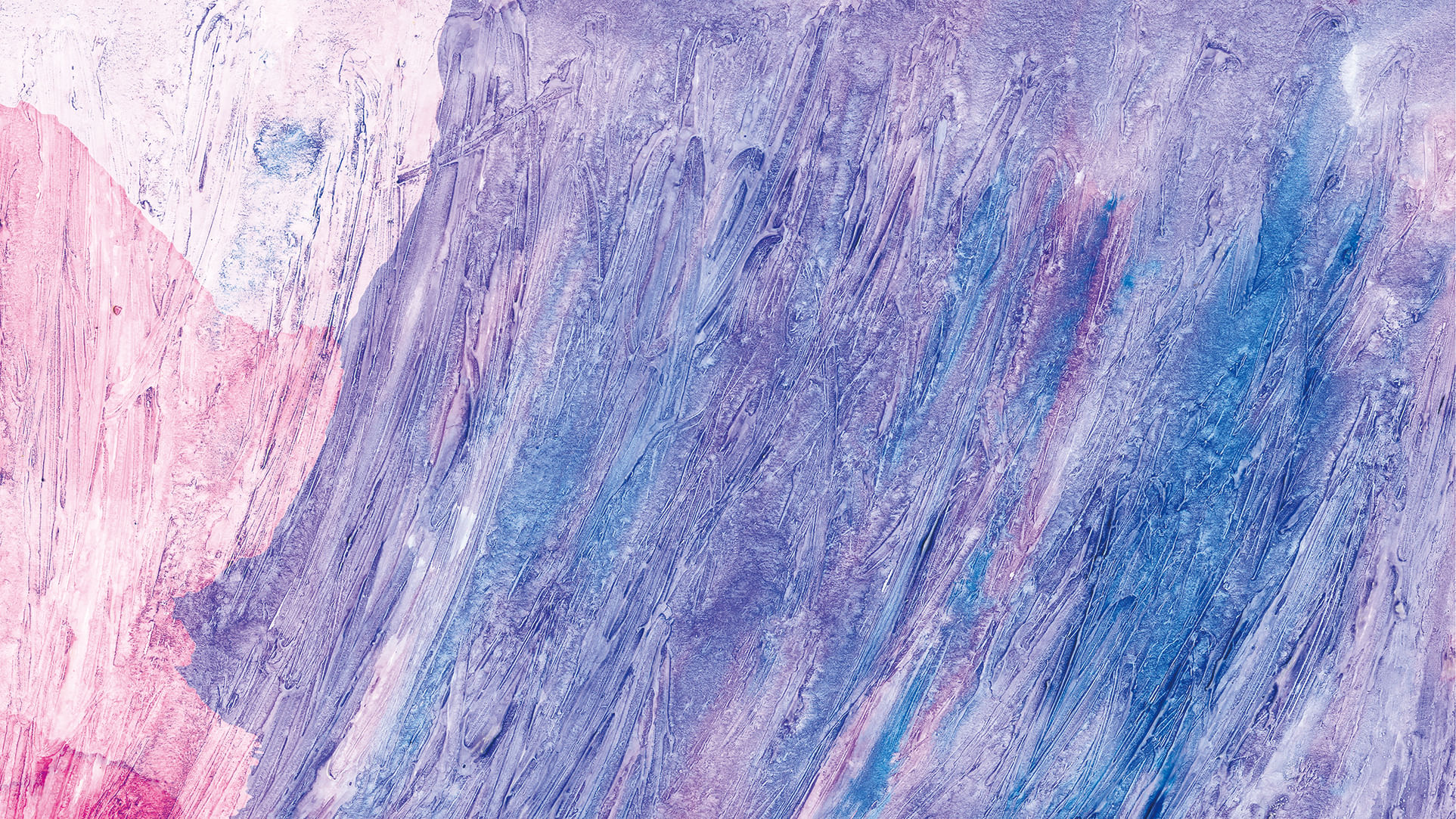 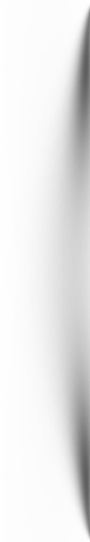 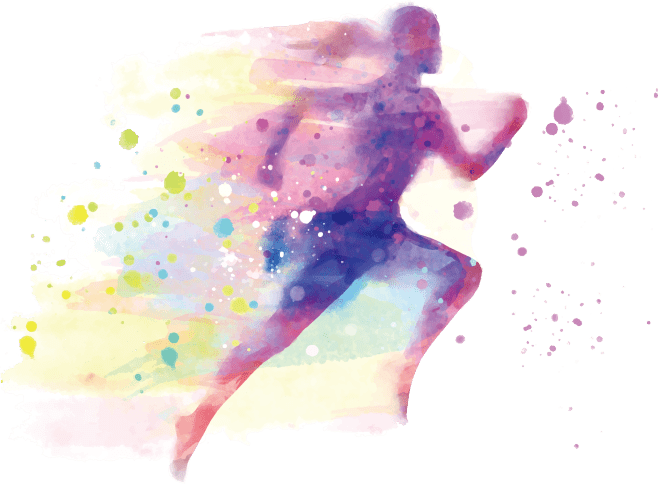 PART THREE
Add title text
Time would heal almost all wounds. If your wounds have not been healed up, please wait for a short while.
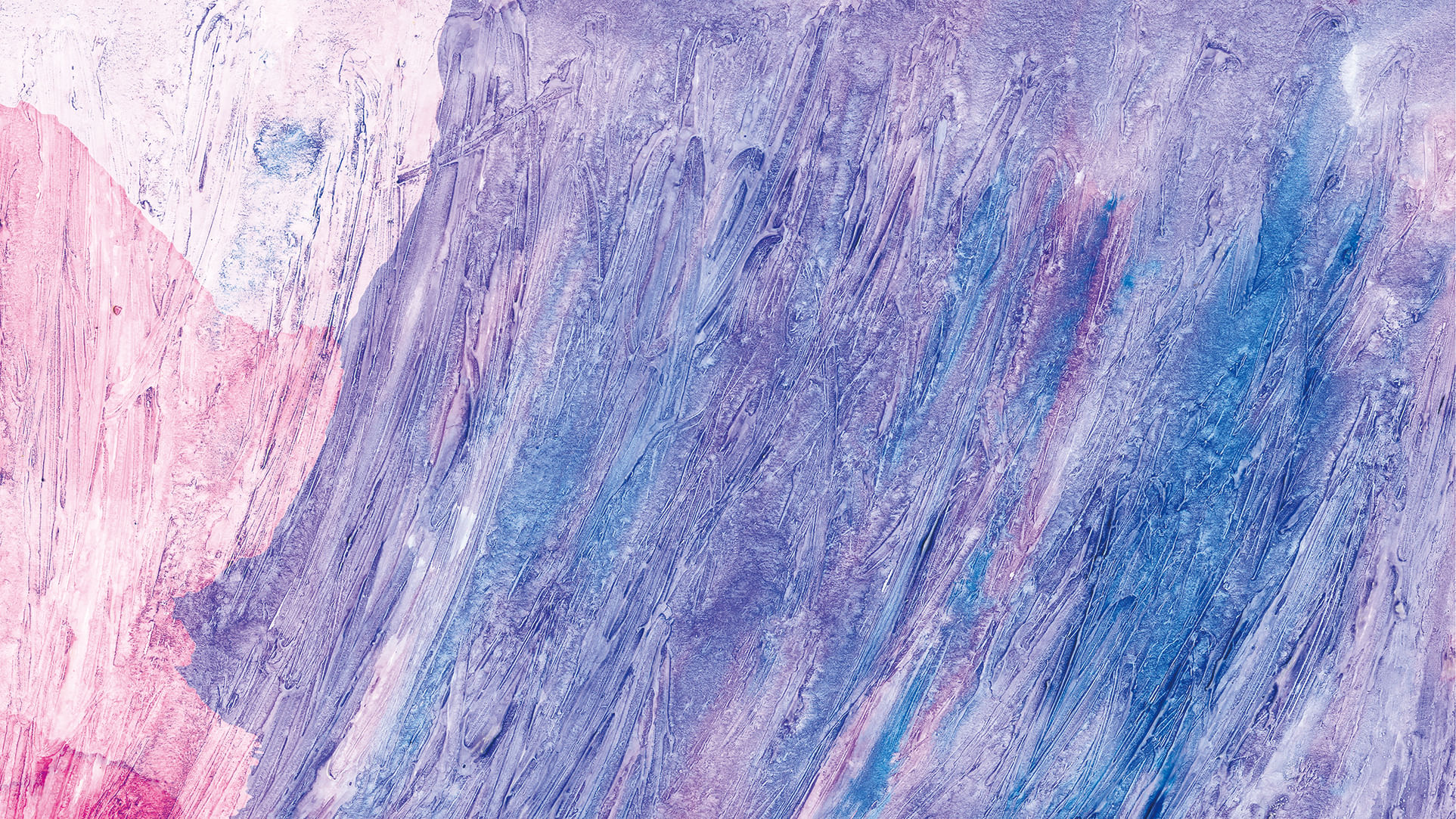 03 Add title text
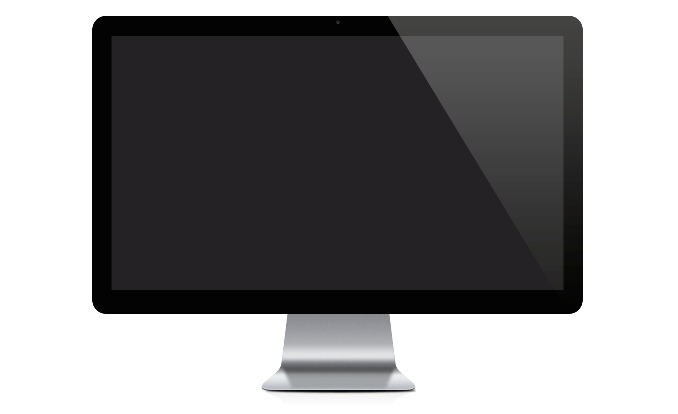 01
04
Add title text
Add title text
02
05
Add title text
Add title text
03
06
Add title text
Add title text
Click here to add content that matches the title.Click here to add content that matches the title.
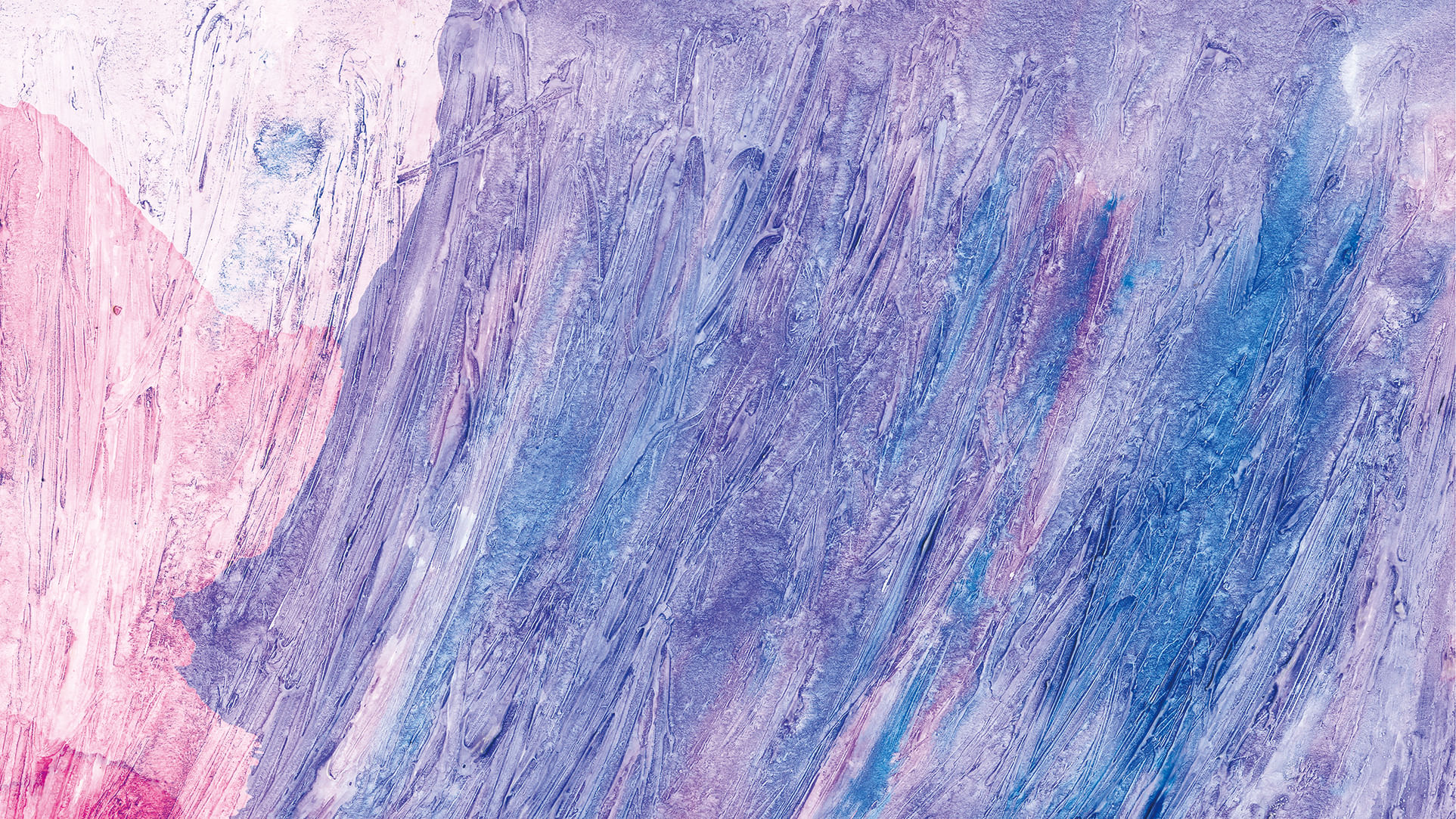 03 Add title text
Title
Click here to add content that matches the title.
Click here to add content that matches the title.
Title
Click here to add content that matches the title.
Title
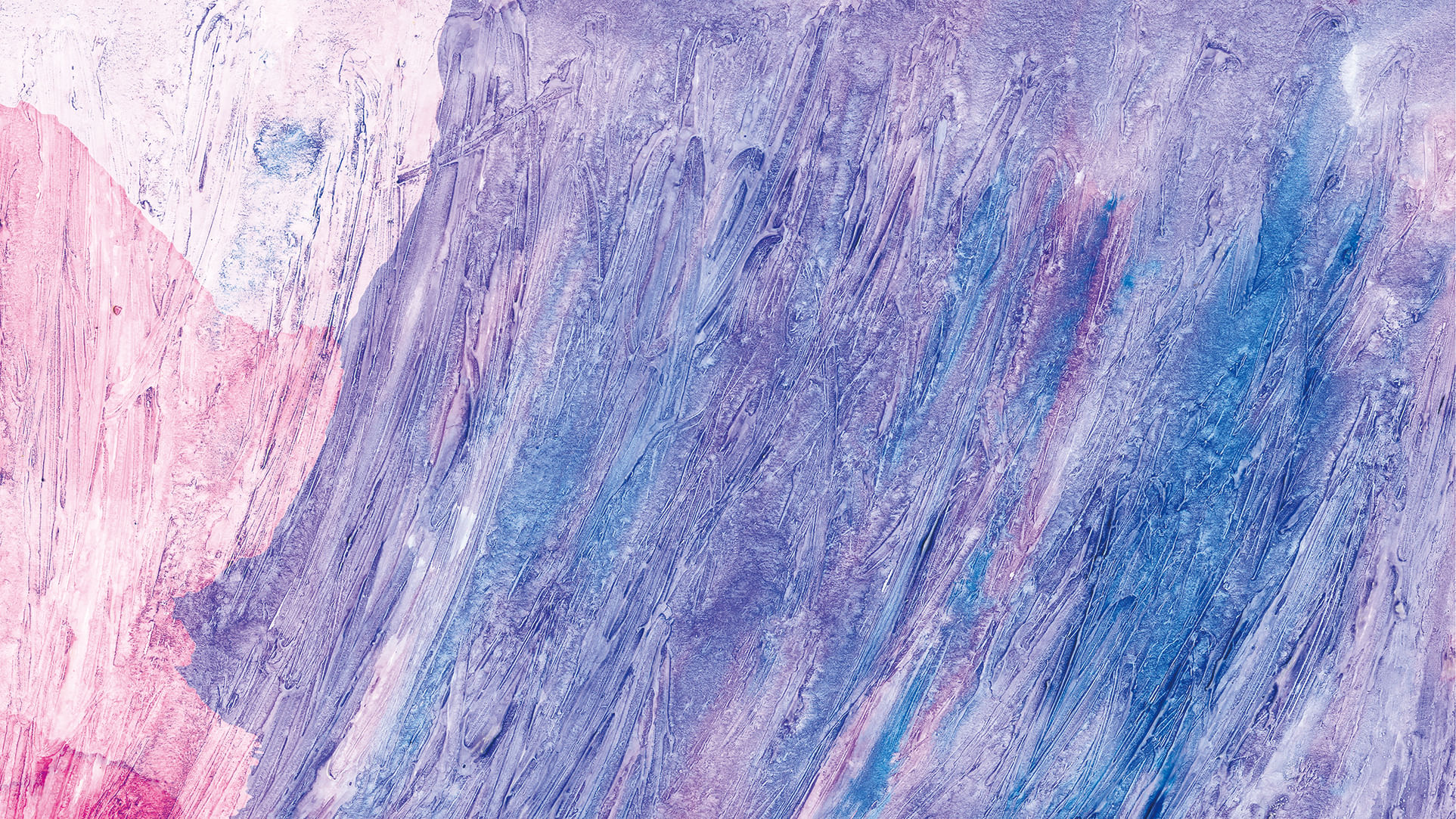 03 Add title text
Add title text
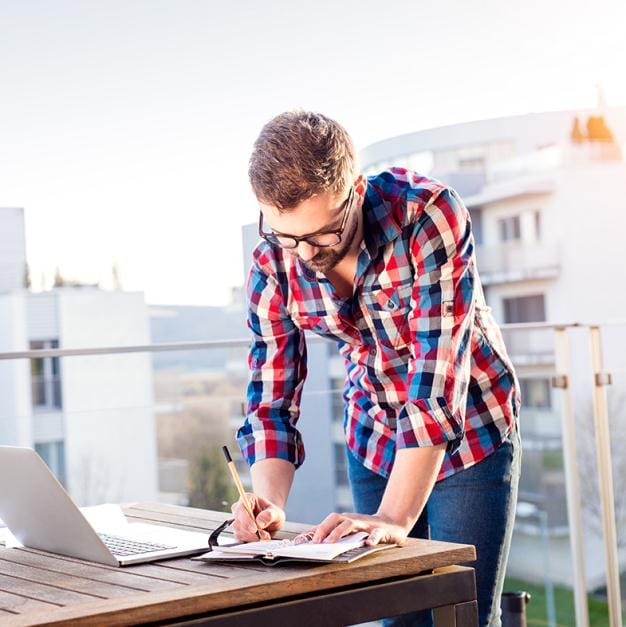 Click here to add content that matches the title.

Click here to add content that matches the title.Click here to add content that matches the title.
Click here to add content that matches the title.
Click here to add content that matches the title.
Click here to add content that matches the title.
Click here to add content that matches the title.
01
02
04
03
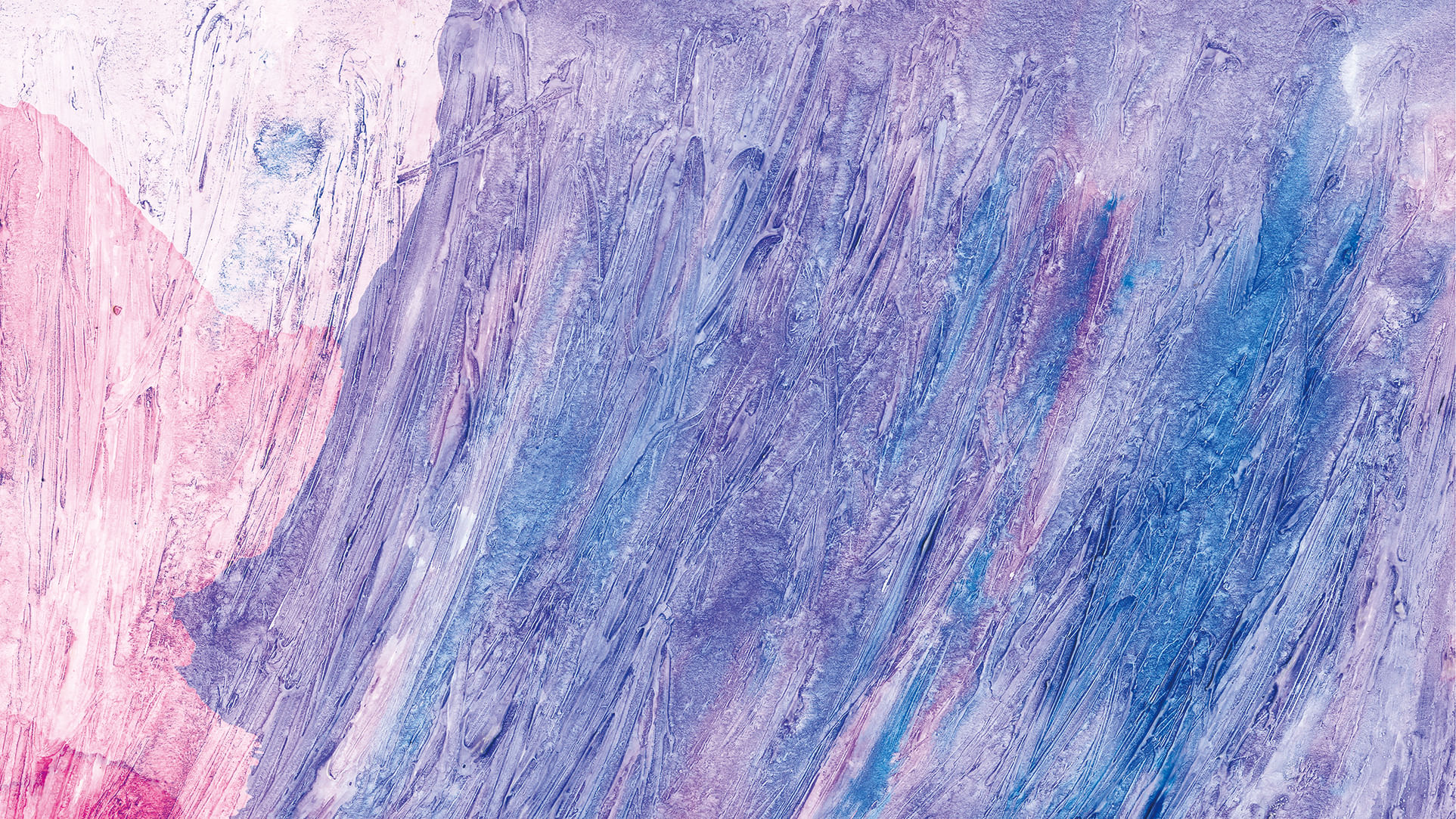 03 Add title text
Add title text
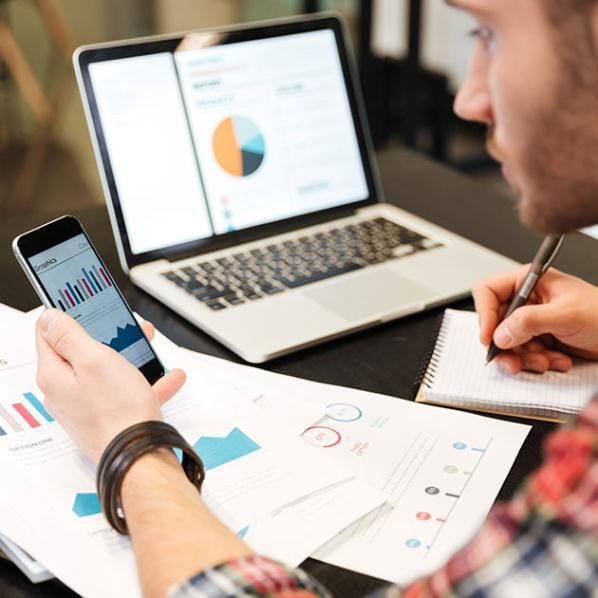 Click here to add content that matches the title.Click here to add content that matches the title.
TitleAdd title text
Click here to add content that matches the title.Click here to add content that matches the title.
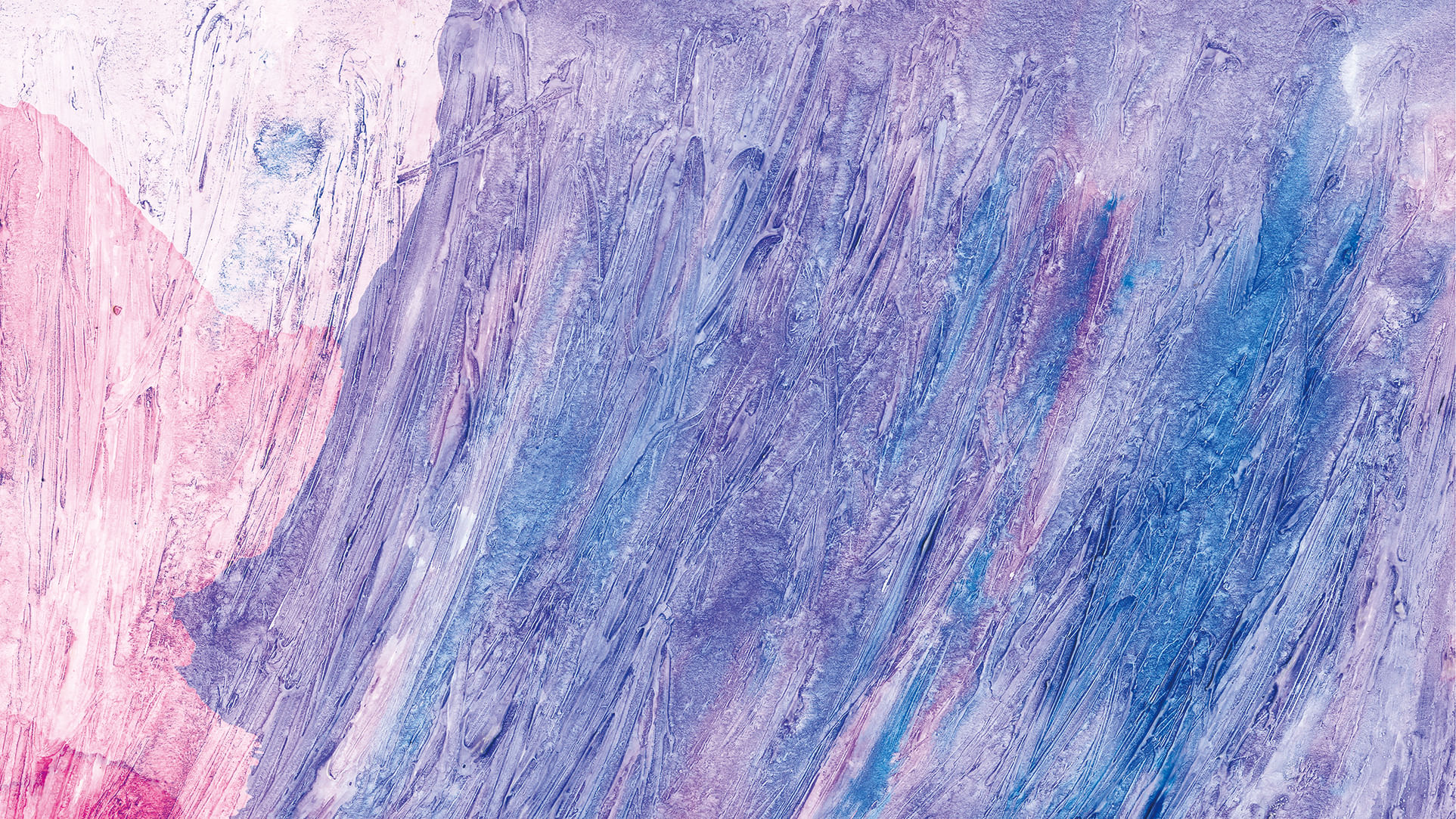 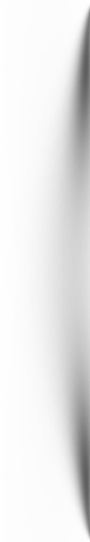 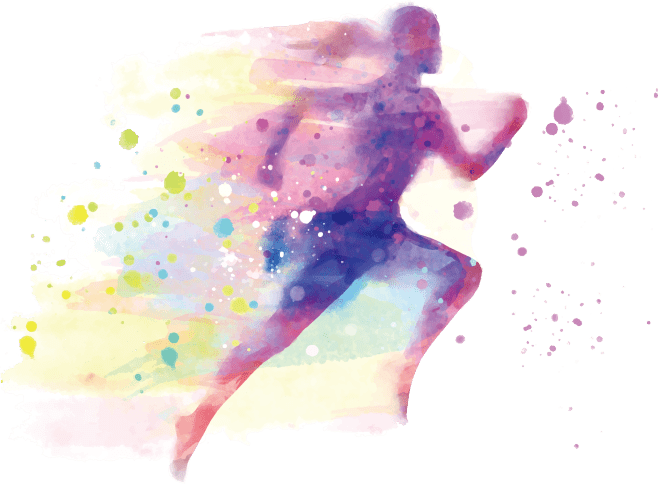 PART FOUR
Add title text
Time would heal almost all wounds. If your wounds have not been healed up, please wait for a short while.
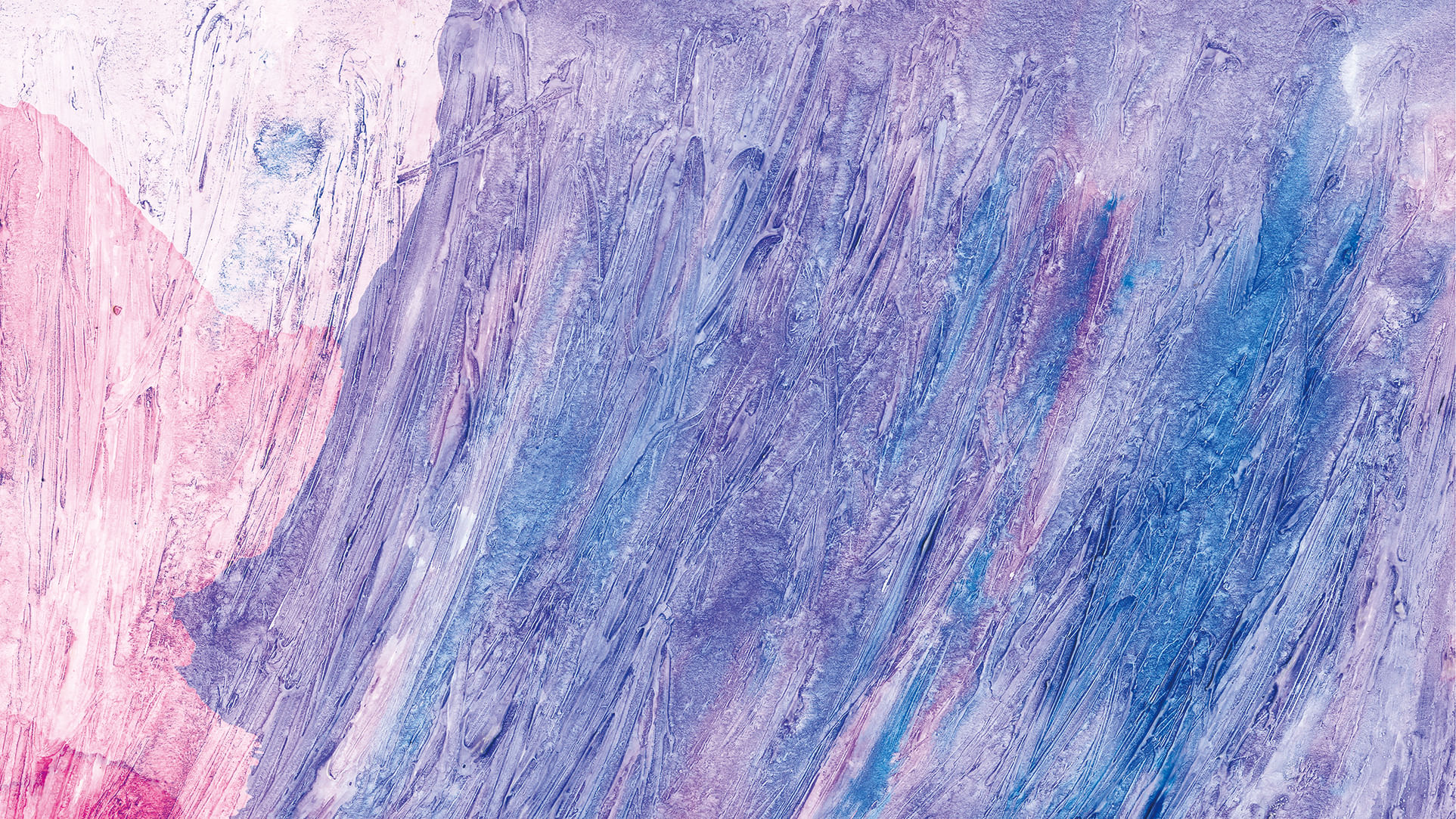 04 Add title text
Add title text
Add title text
Add title text
Add title text
Click here to add content that matches the title.
Click here to add content that matches the title.
Click here to add content that matches the title.
Click here to add content that matches the title.
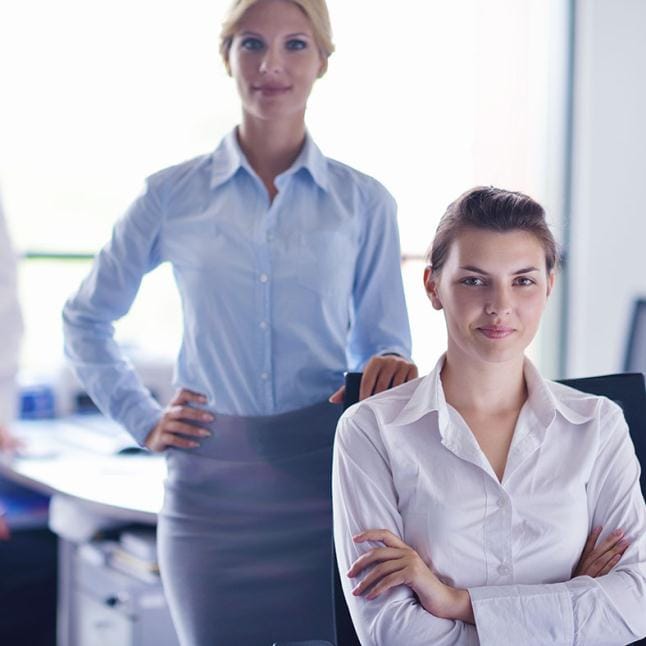 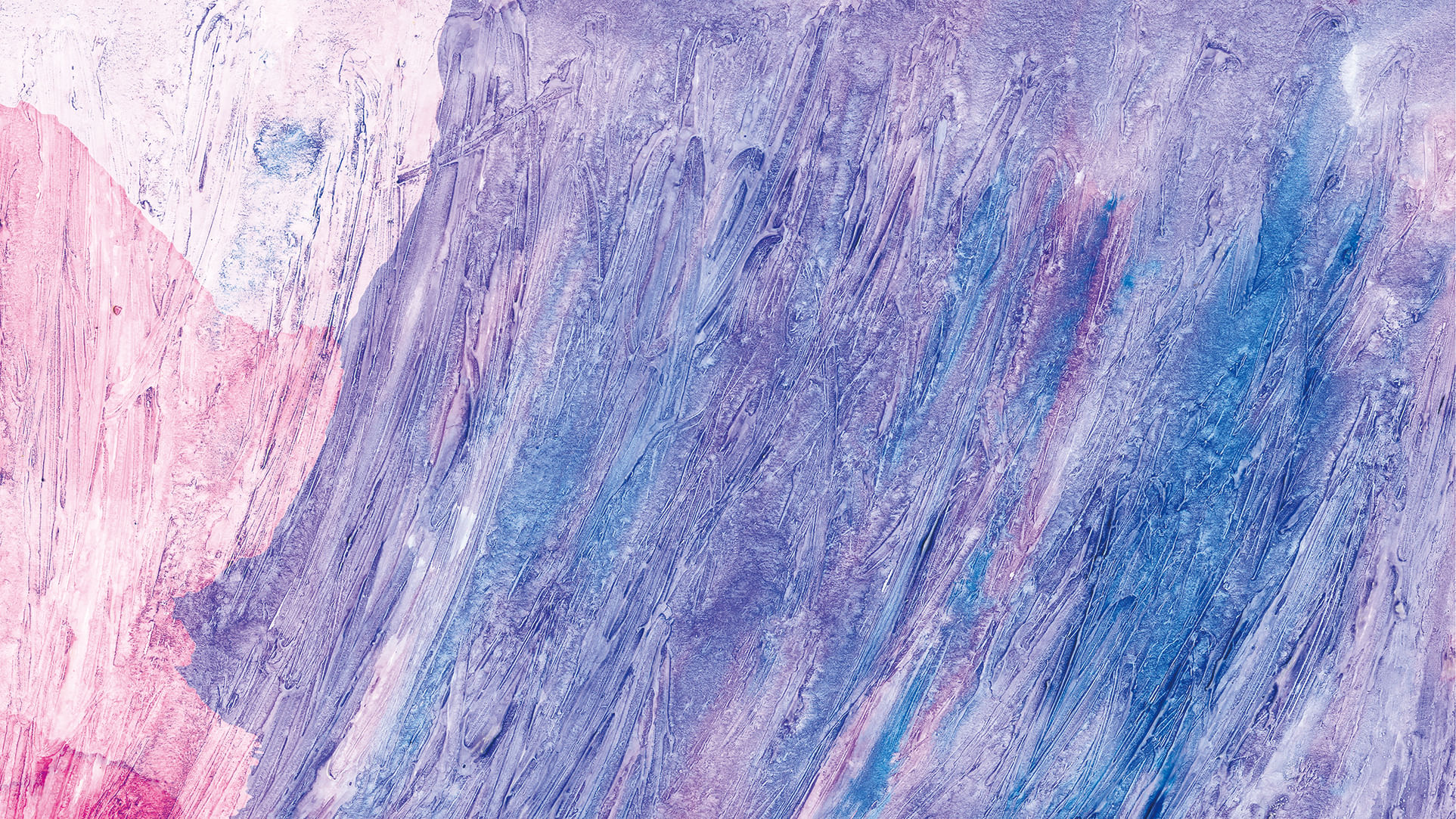 04 Add title text
Add title text
02
01
03
Add title text
Click here to add content that matches the title.
Click here to add content that matches the title.
Add title text
Click here to add content that matches the title.
PPT下载 http://www.1ppt.com/xiazai/
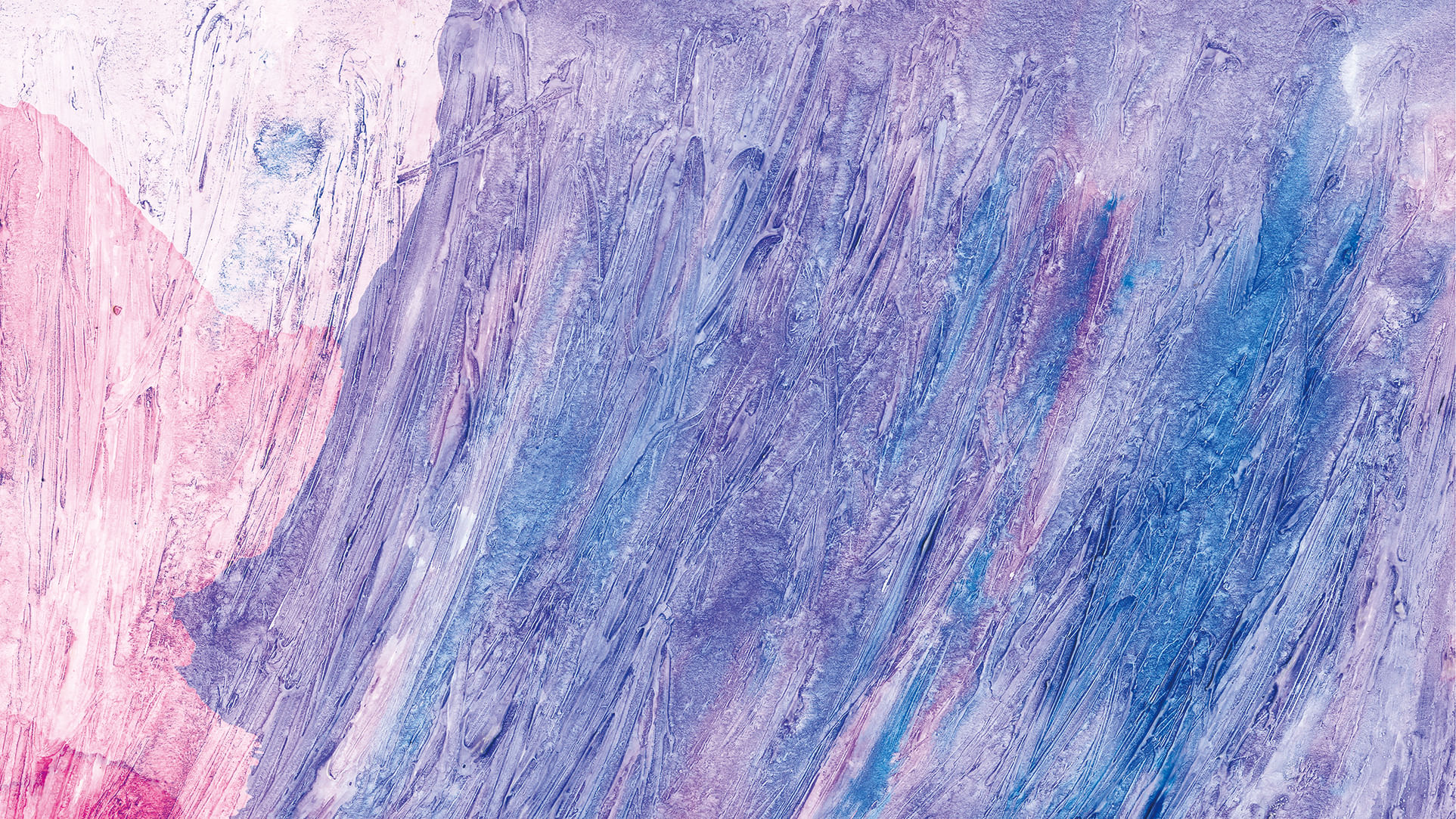 04 Add title text
Add title text
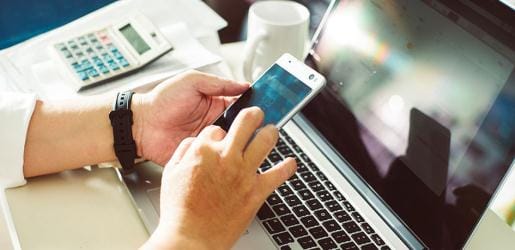 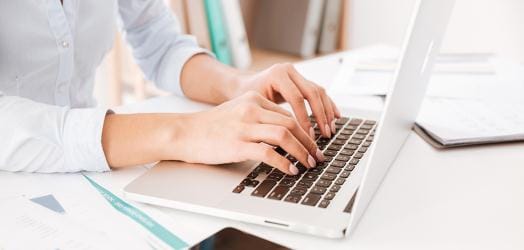 Add title text
Add title text
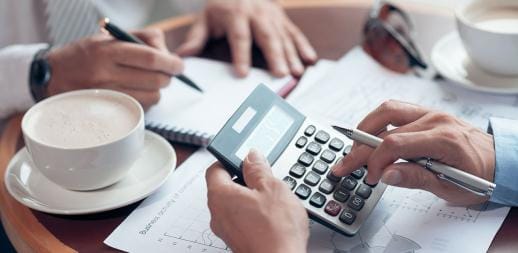 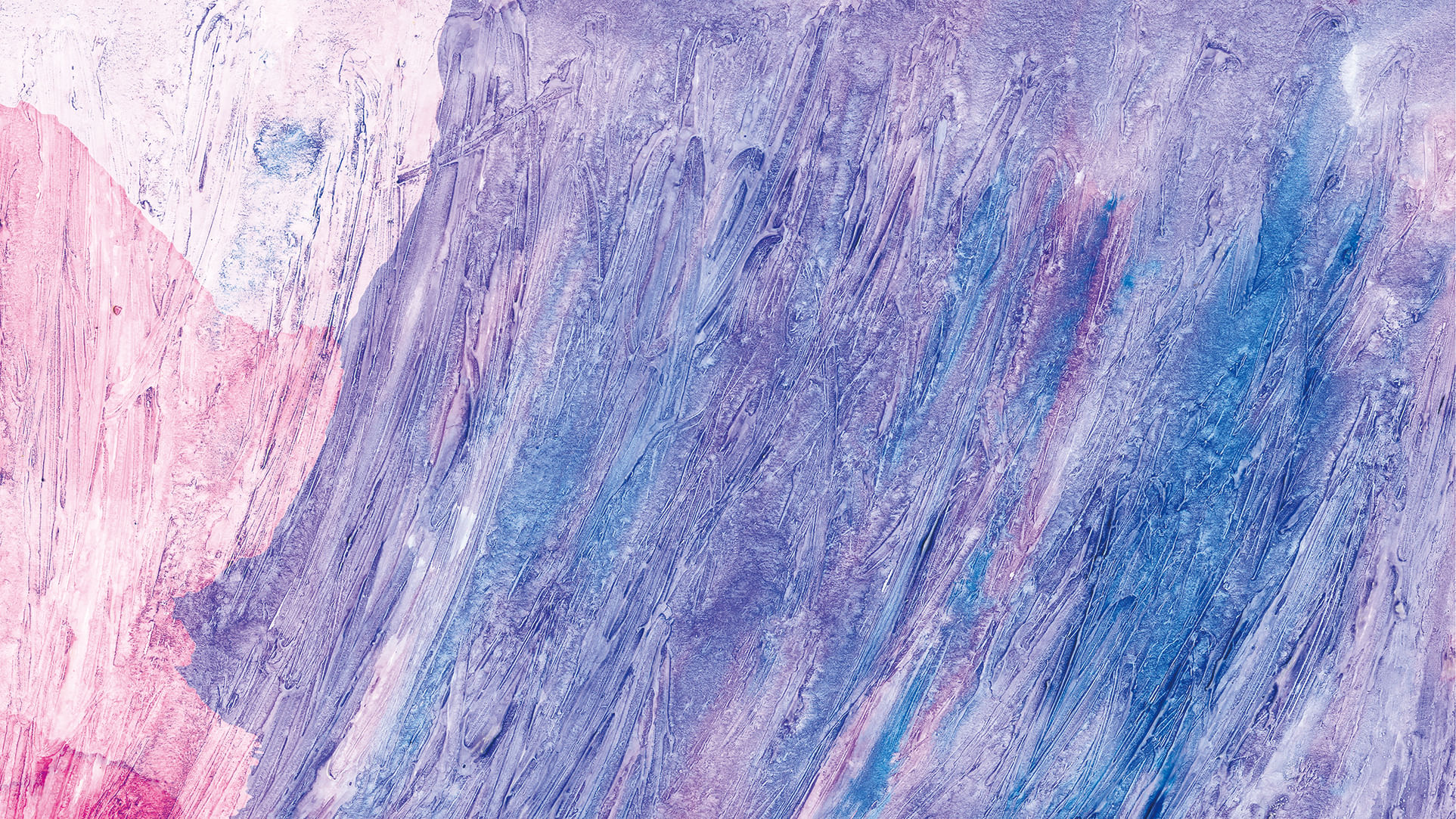 04 Add title text
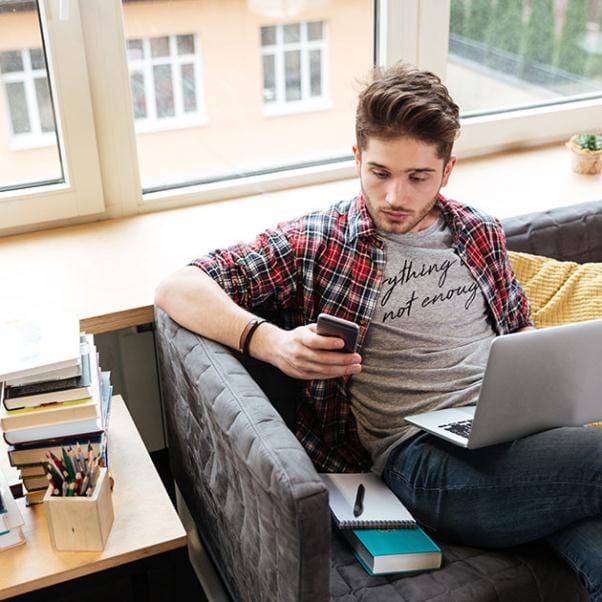 01
Click here to add content that matches the title.
02
Click here to add content that matches the title.
03
Click here to add content that matches the title.
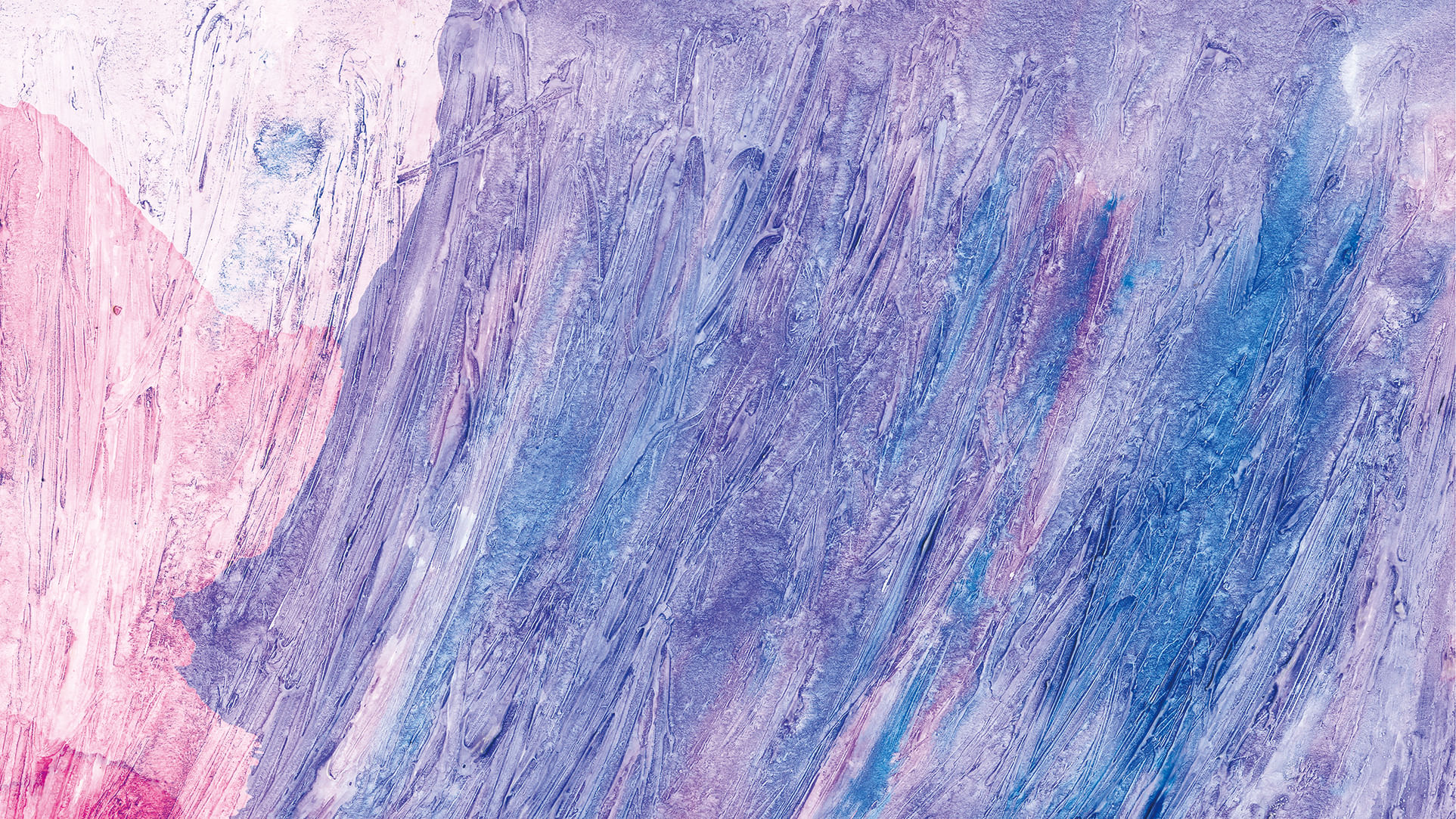 04 Add title text
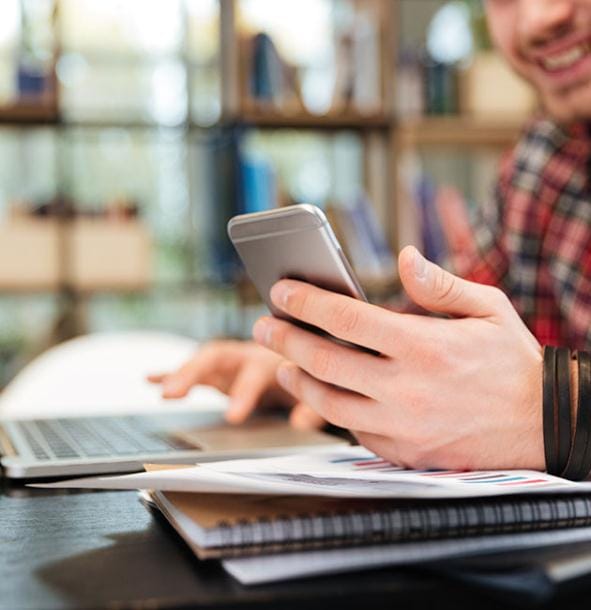 Add title text
Add title text
Click here to add content that matches the title.Click here to add content that matches the title.
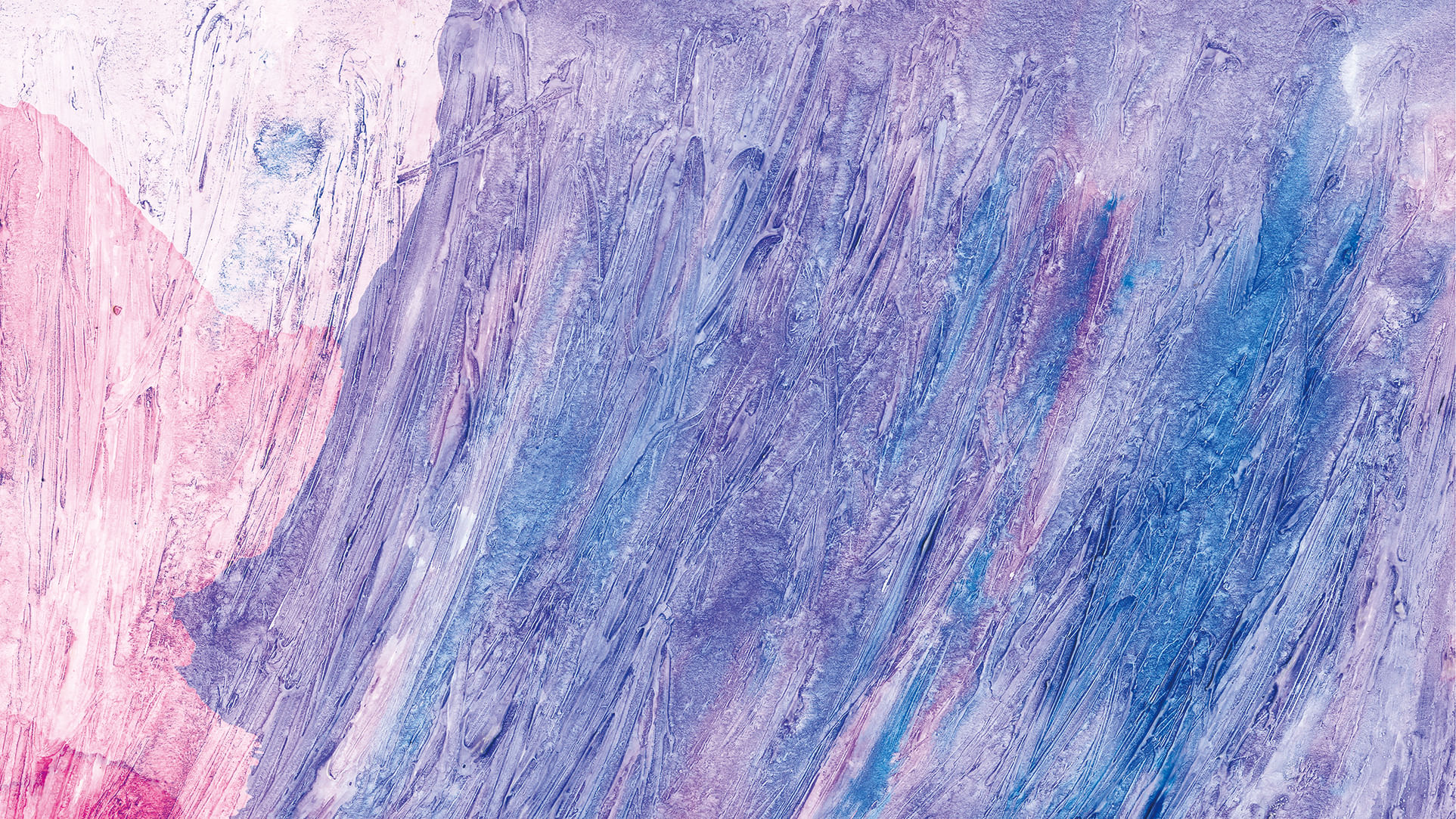 Please follow us for more information:
https://www.jpppt.com/ 
www.freeppt7.com
Pics: www.Pixabay.com
If you liked the presentation and want to thank, you can follow me on social networks 

https://www.youtube.com/c/Slidesfree

https://www.instagram.com/slidesfree/ 

https://www.facebook.com/freeppt7/

https://www.facebook.com/groups/best.PowerPoint.templates

https://twitter.com/freeppt7_com
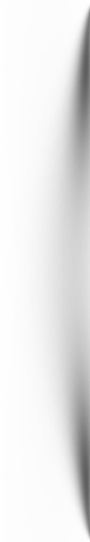 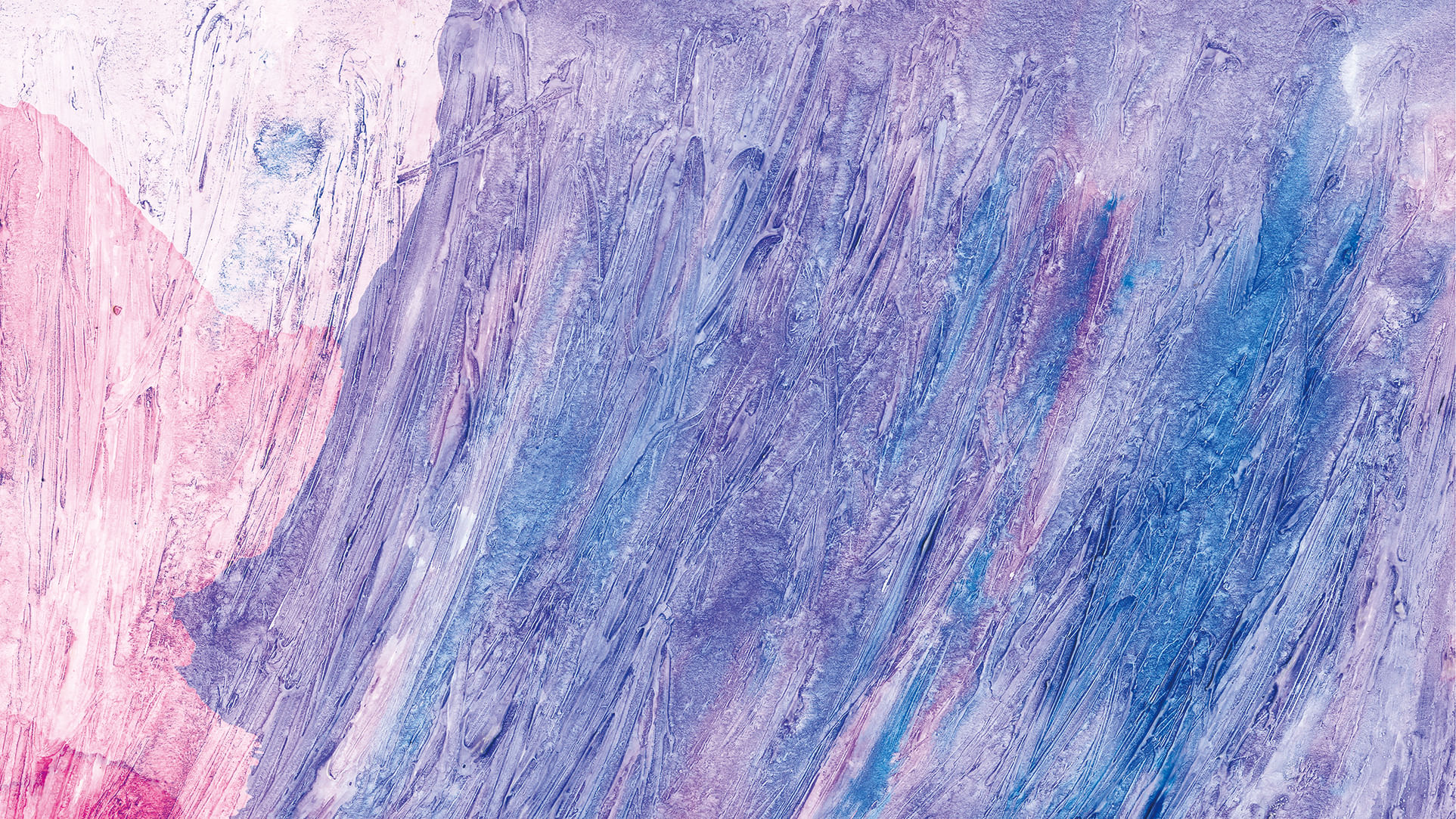 LOGO
THANK YOU
Time ：20XX
Report ：jpppt.com
https://www.freeppt7.com
Fully Editable Icon Sets: A
Fully Editable Icon Sets: B
Fully Editable Icon Sets: C